Путешествие огуречкаЗвуки [О] [Ё]
Макарова Татьяна Владимировна
Артикуляционная гимнастика
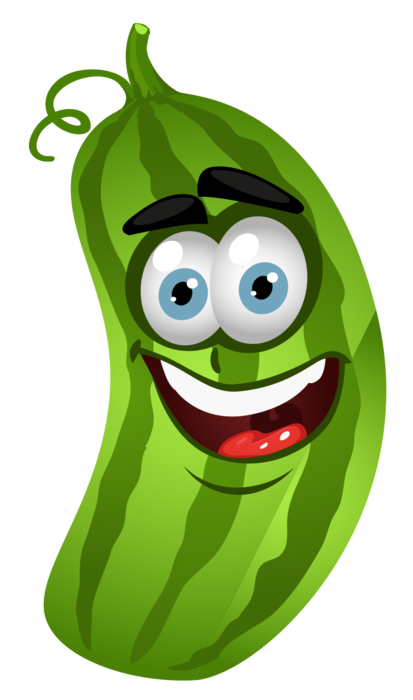 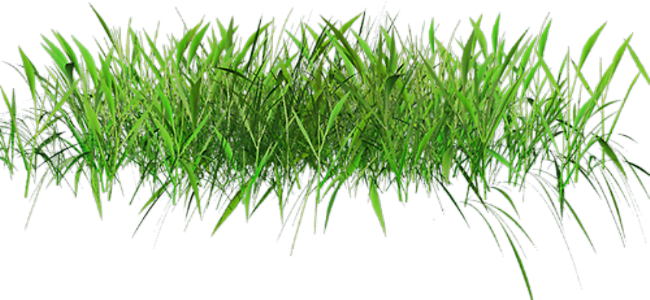 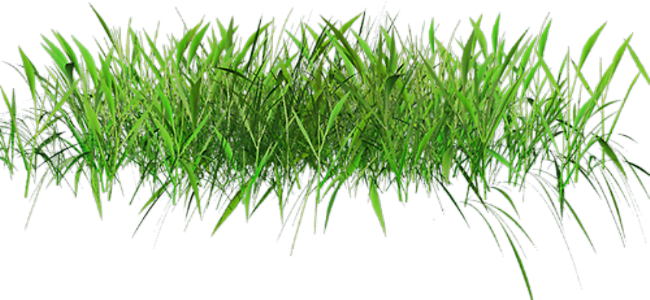 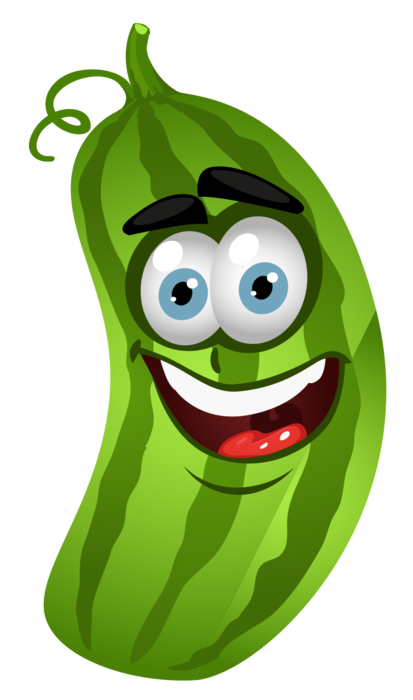 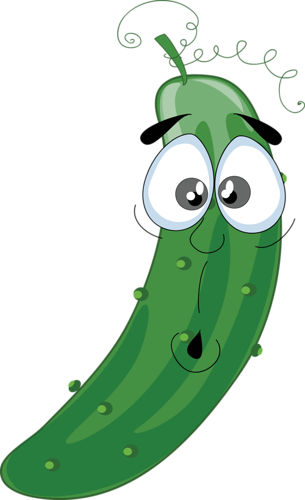 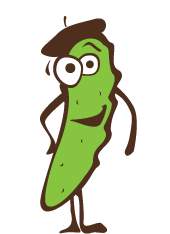 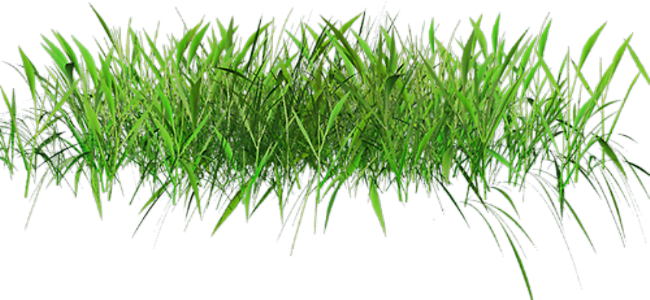 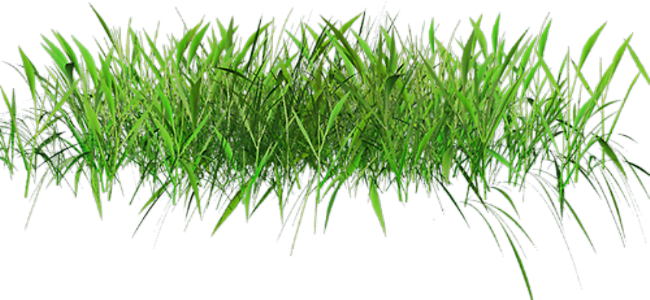 Потешка
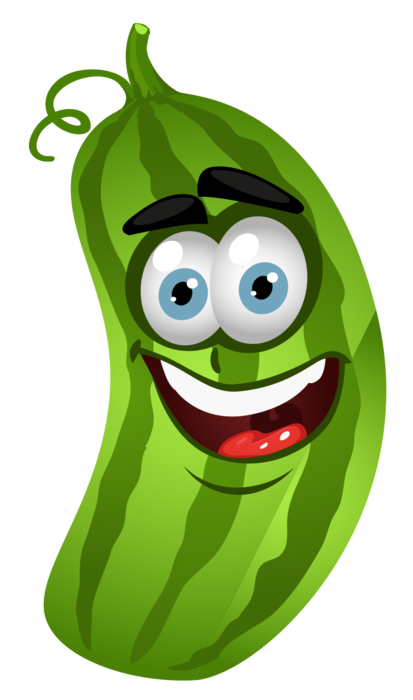 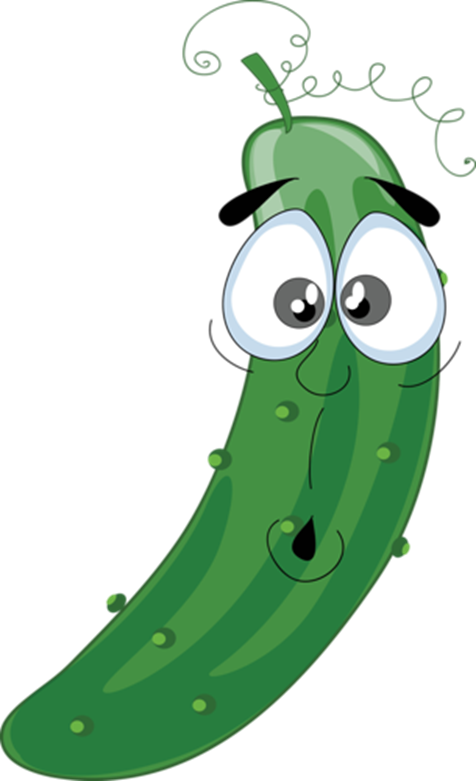 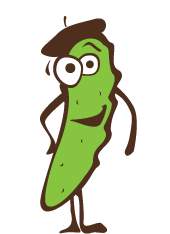 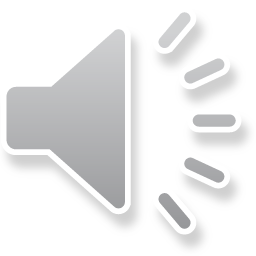 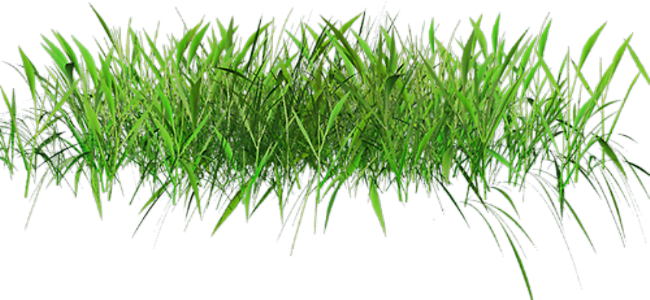 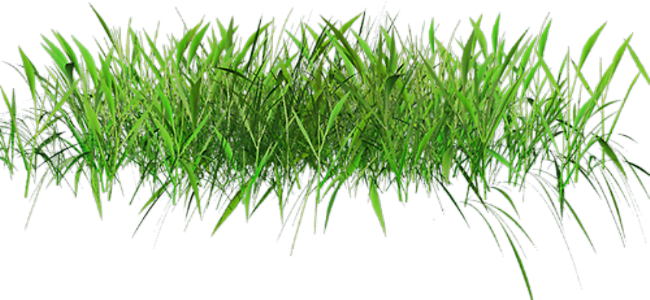 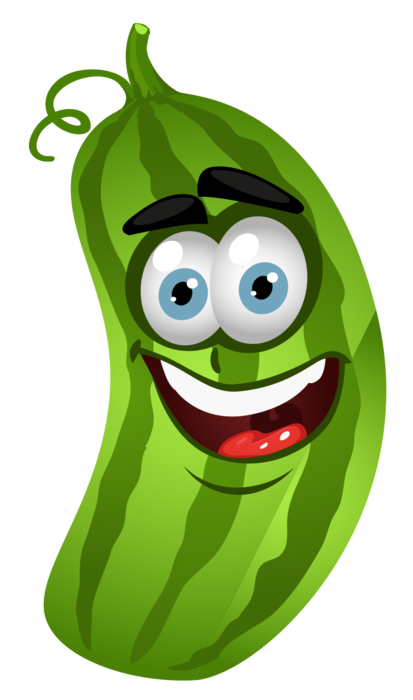 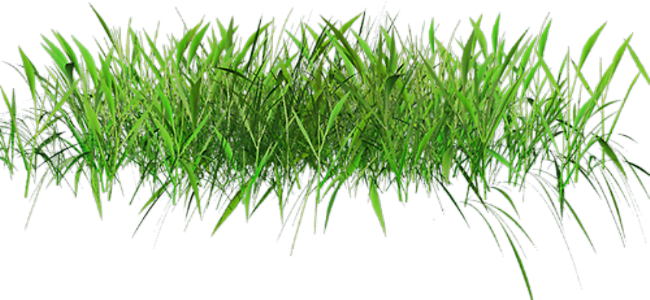 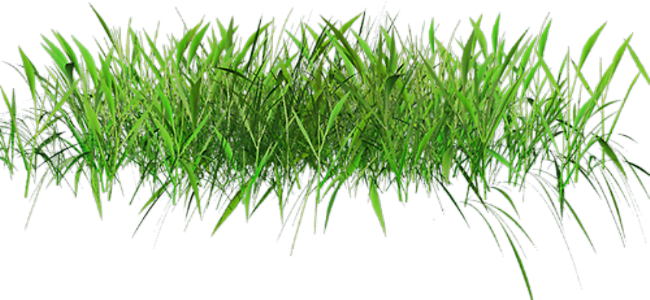 Потешка
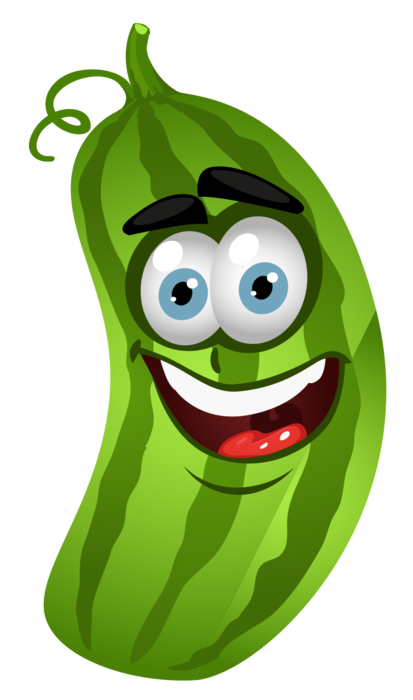 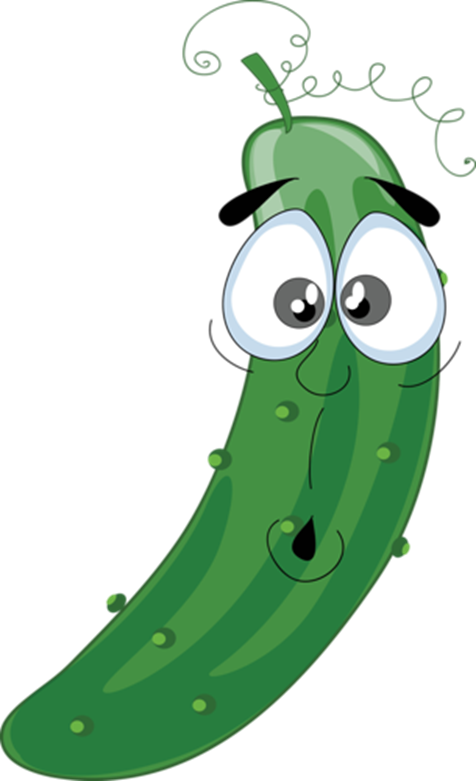 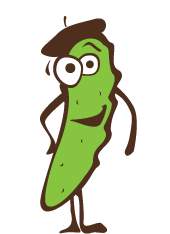 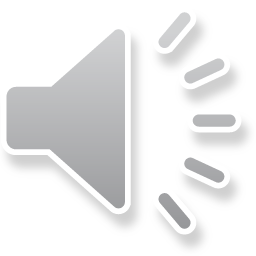 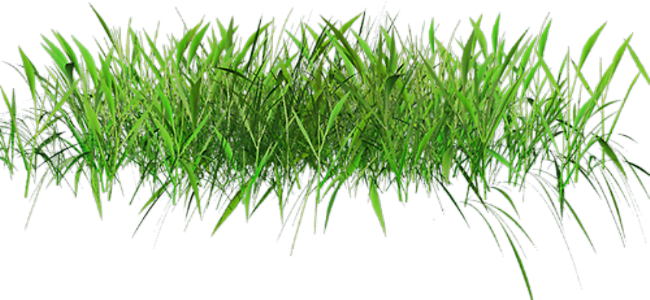 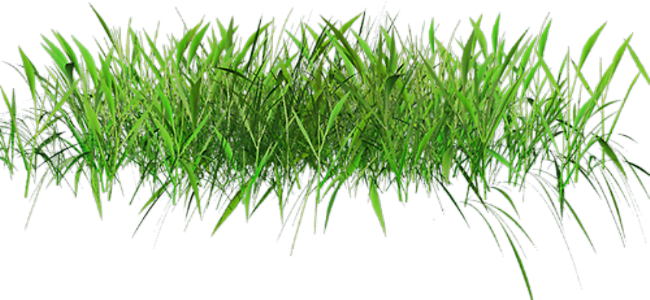 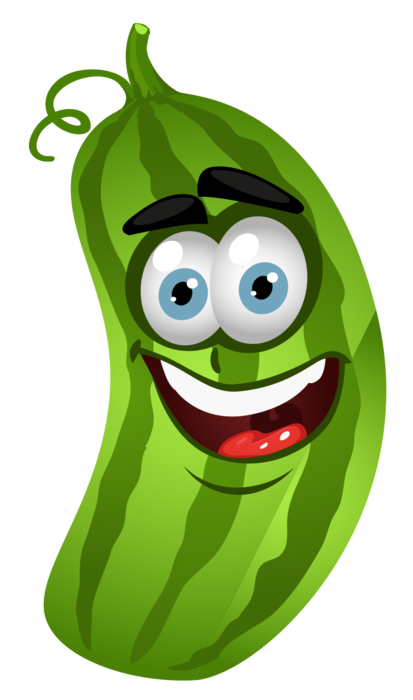 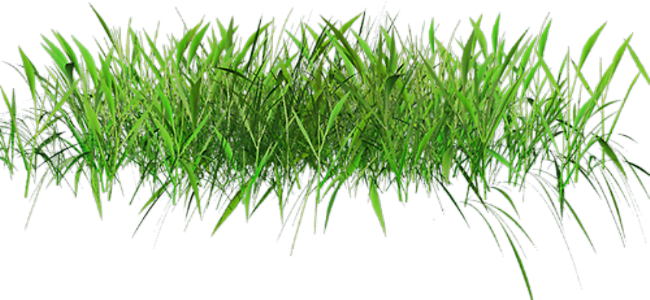 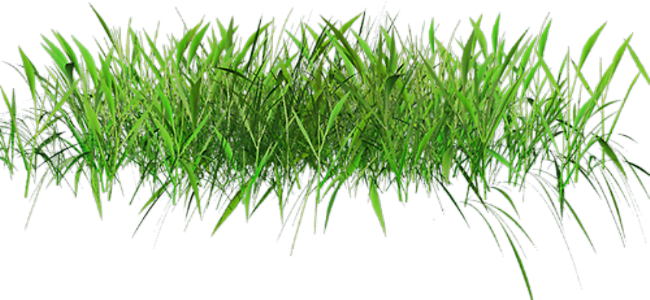 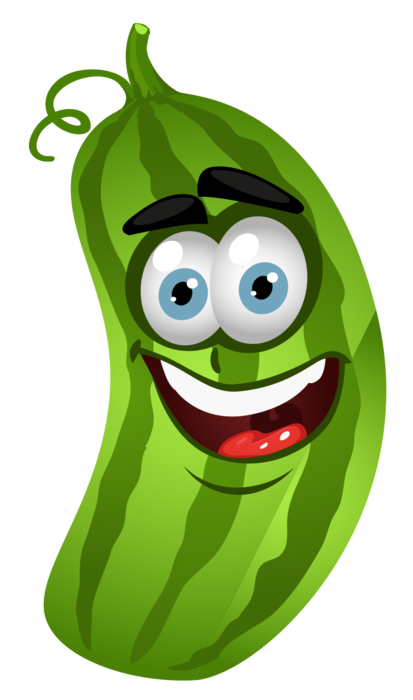 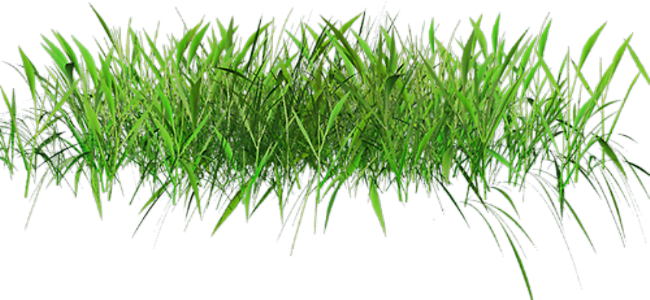 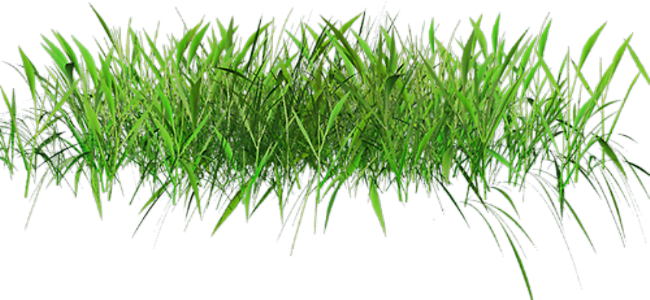 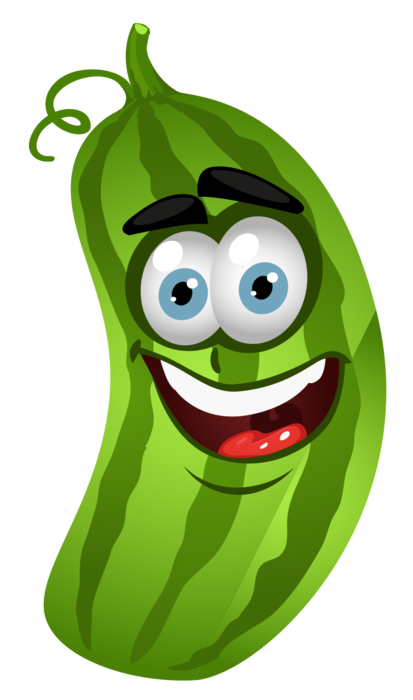 о
г
у
р
е
ч
и
к
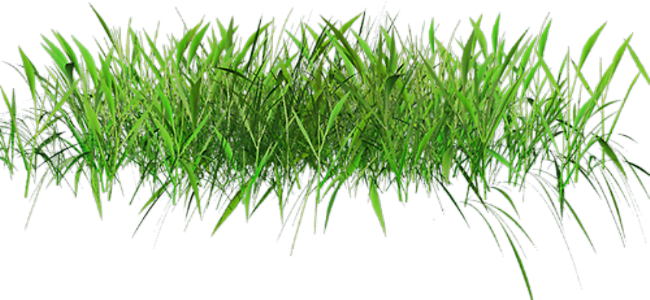 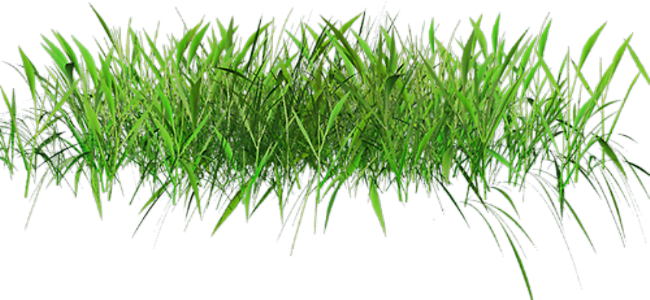 О
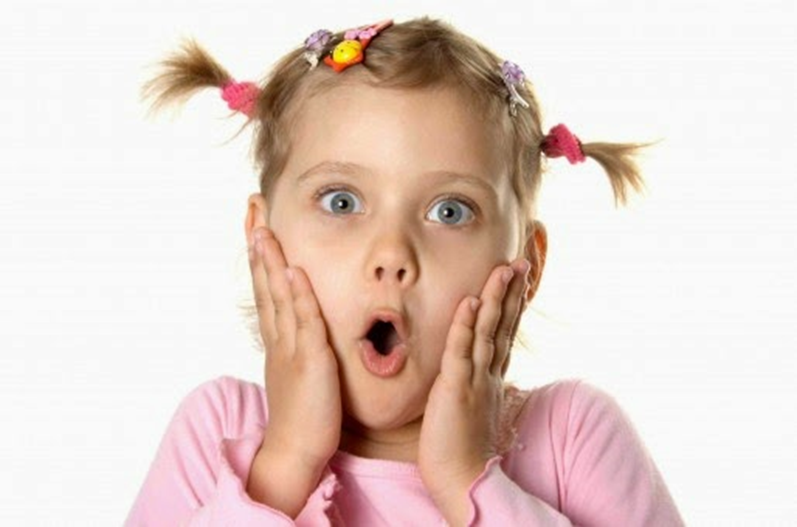 Звуковые дорожки
о____________________
о__ __ __ __ __ __ __  __
о - - - - - - - - - - - - - - - - - - 
о ~~~~~~~~~~~~~~~~~~~
О о
«Назови звуки и поймай букву О ладошками»
о
Ё
О
Ё
О
О
«Исправь ошибку художника»
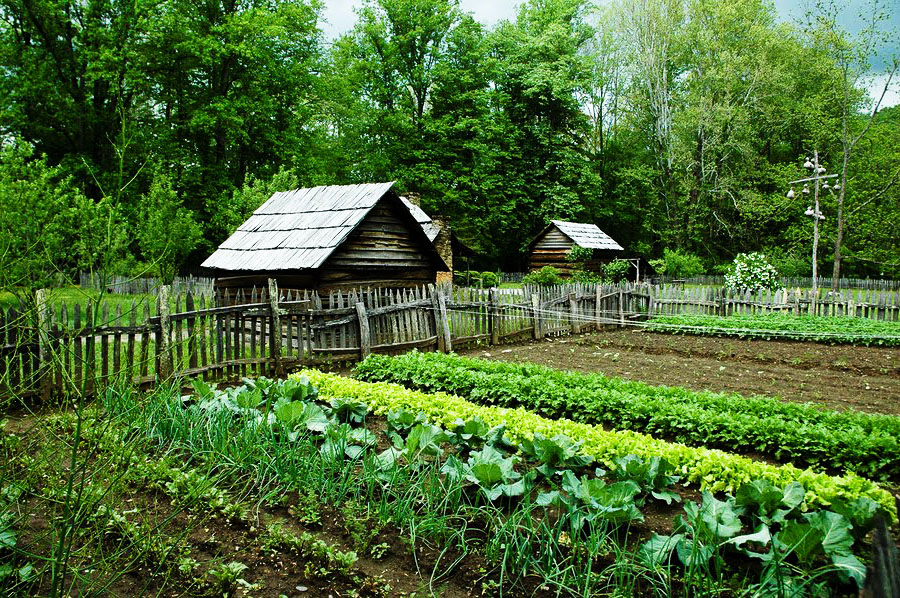 о
г
о
д
р
о
3
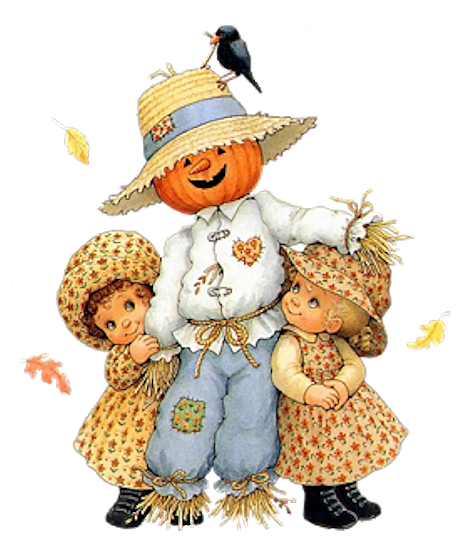 пугало
3
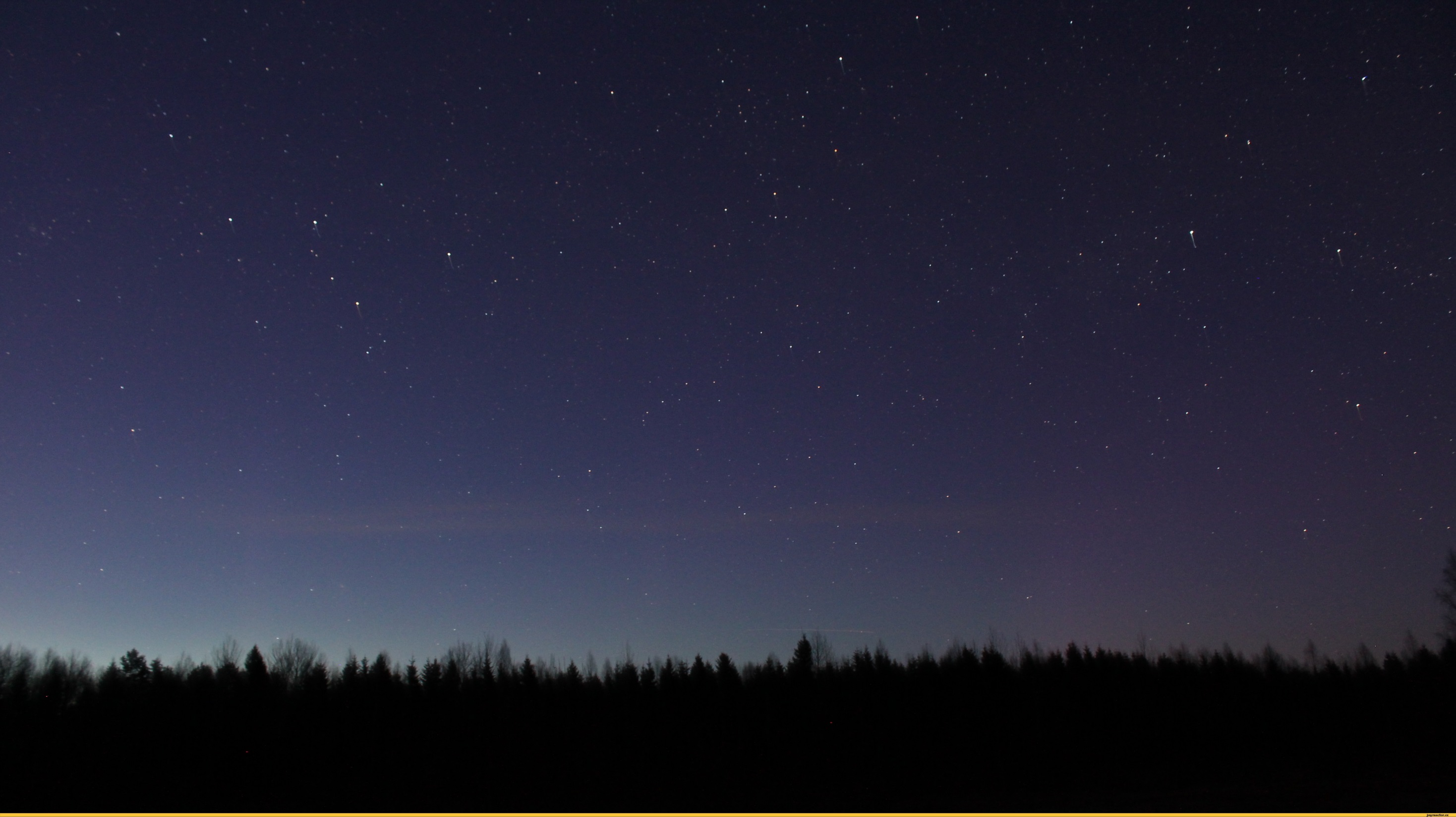 Согласование речи и движения
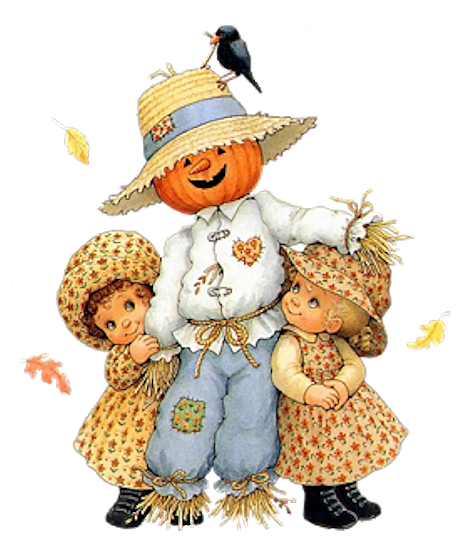 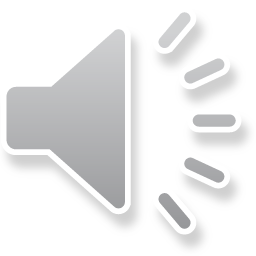 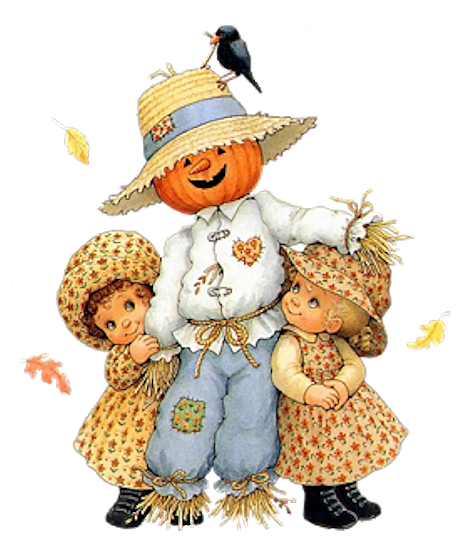 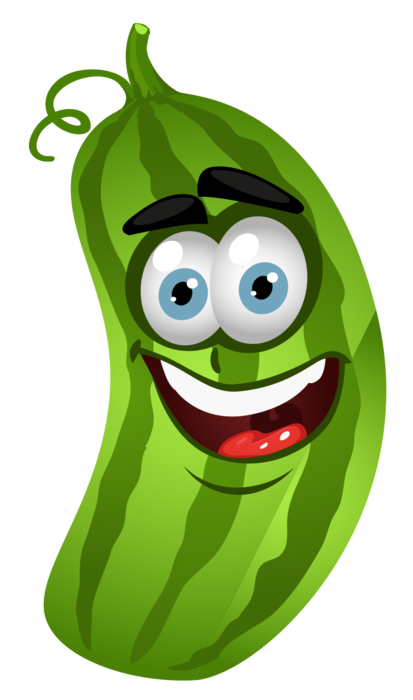 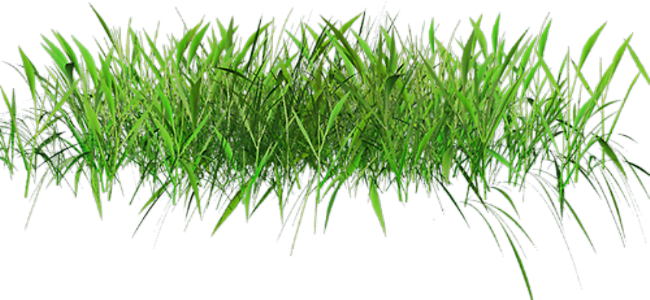 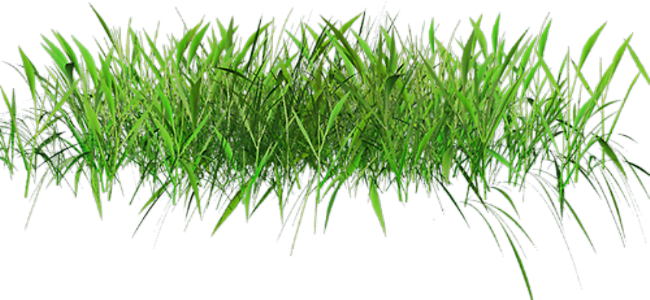 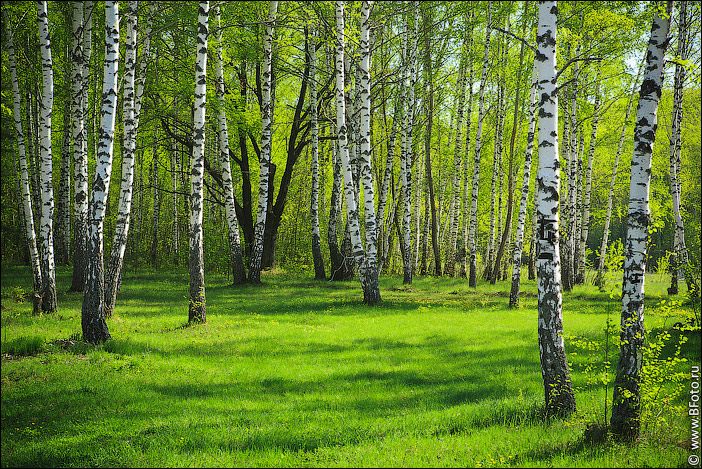 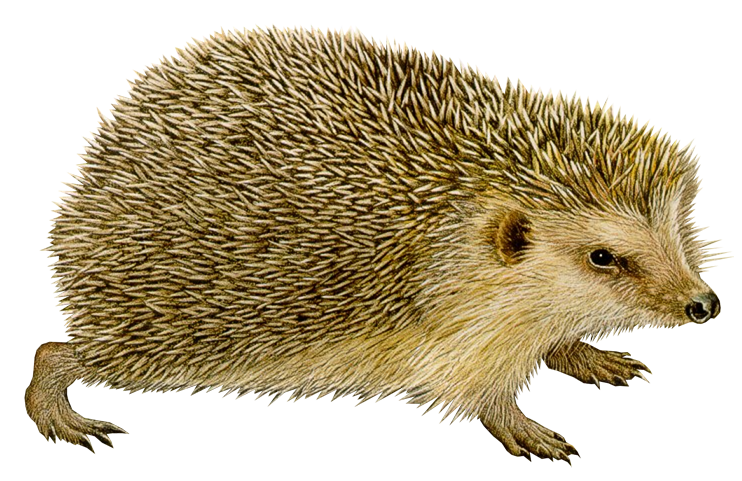 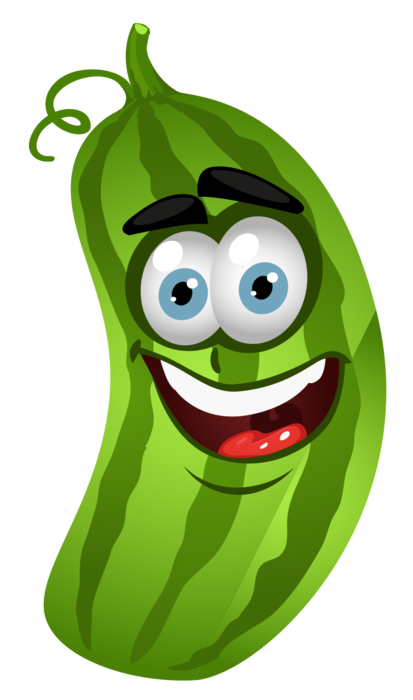 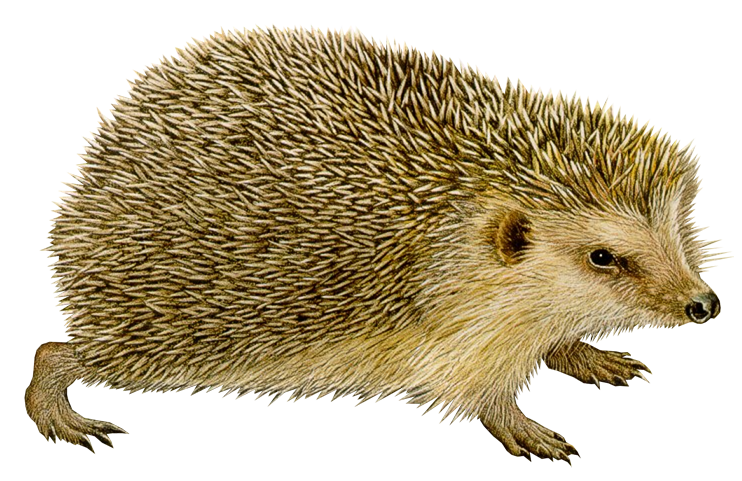 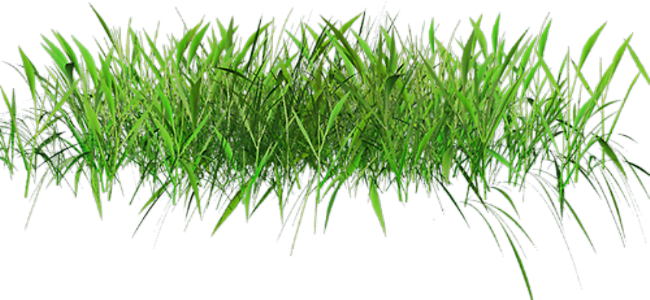 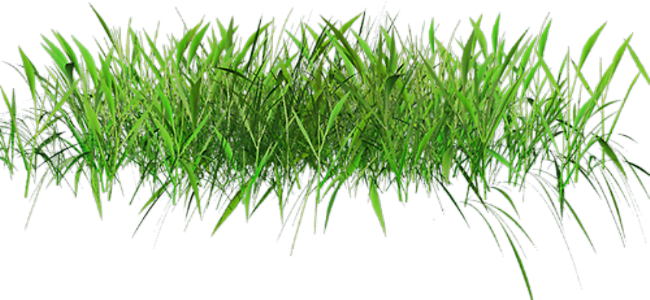 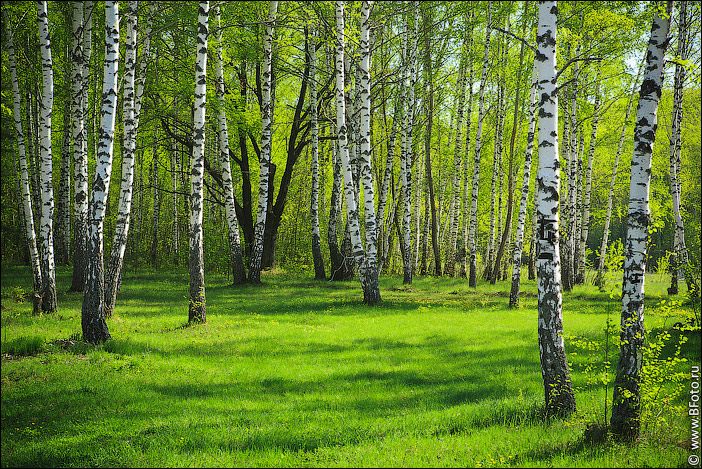 Согласование речи и движения
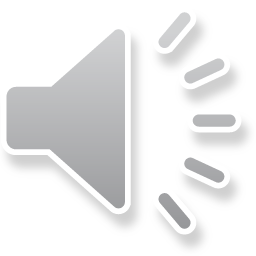 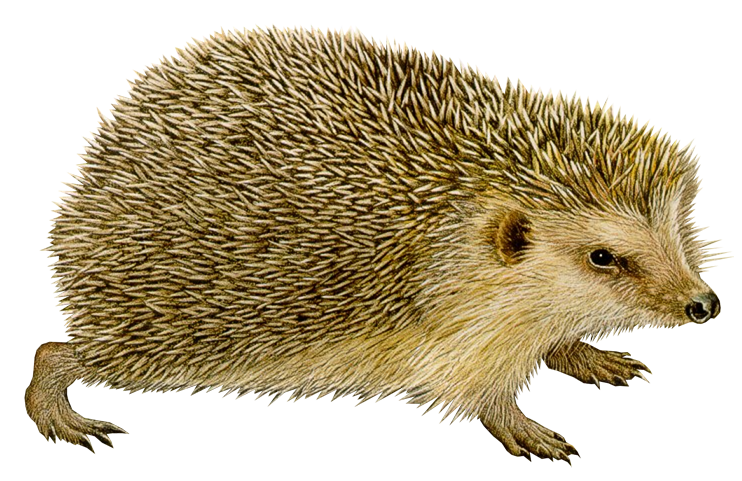 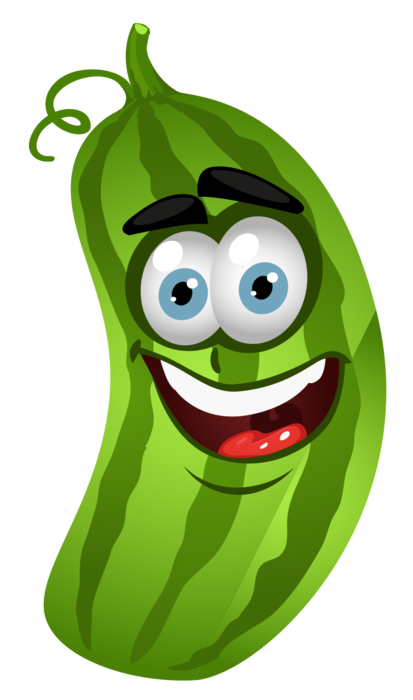 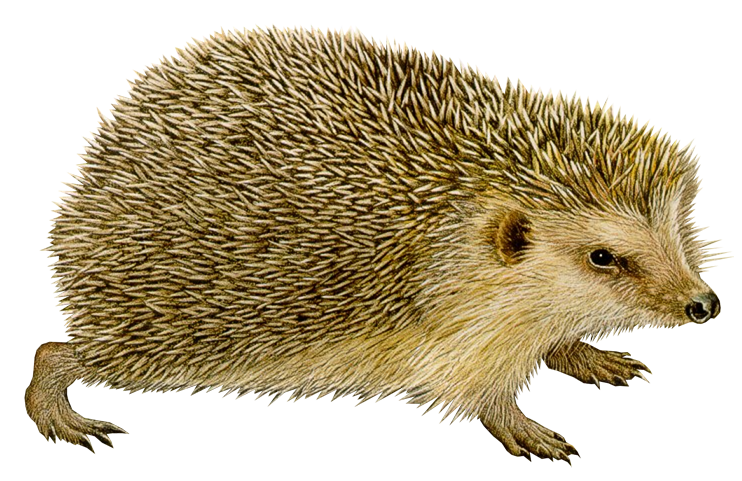 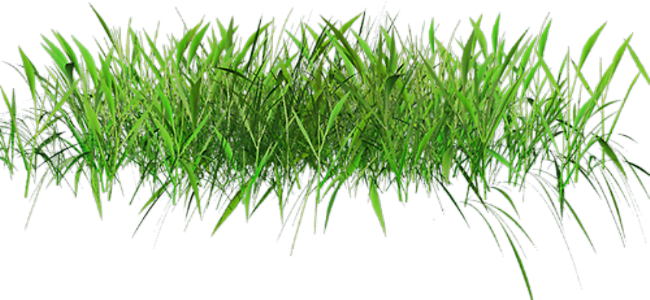 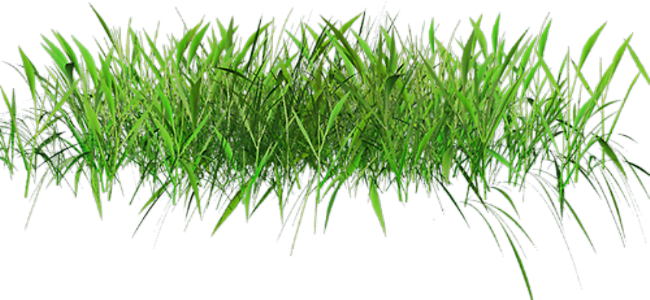 Ё
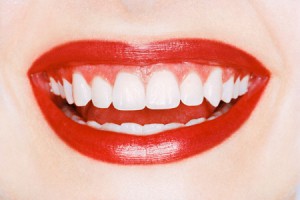 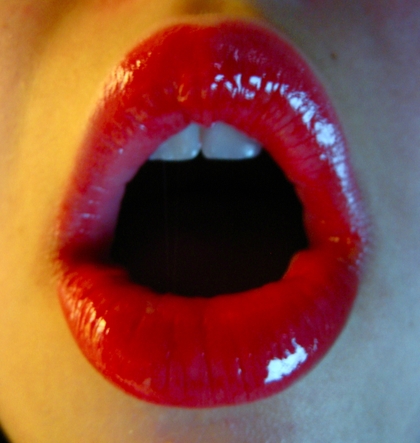 ЙО
Звуковые дорожки
ё_____________________
ё__ __ __ __ __ __ __  __
ё - - - - - - - - - - - - - - - - - - 
ё ~~~~~~~~~~~~~~~~~~~
Напиши букву в воздухе
Ё ё
«Назови звуки и поймай букву Ё ладошками»
ё
о
Ё
Ё
о
«Исправь ошибку художника»
Ё
«Назови гласные звуки»
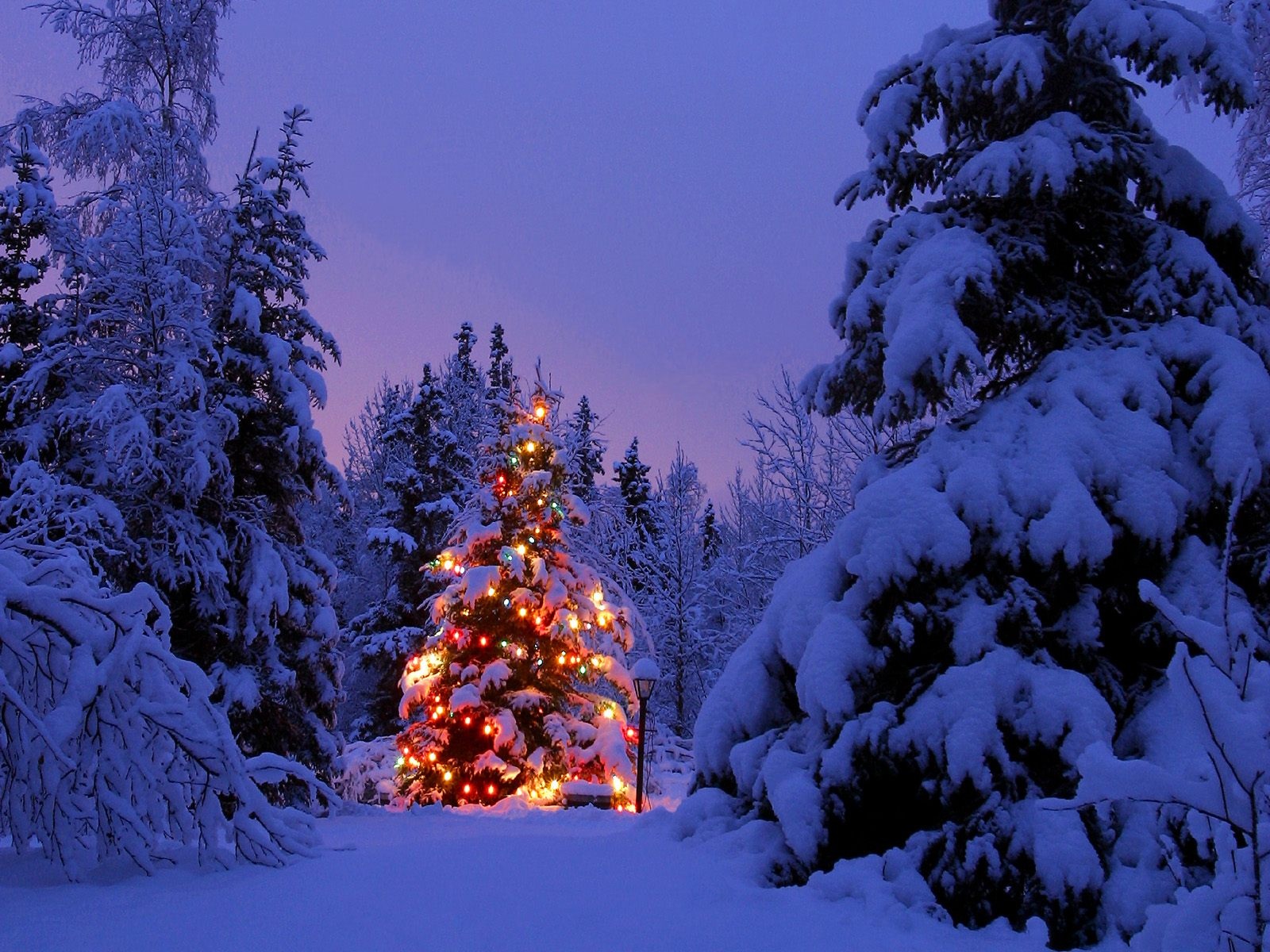 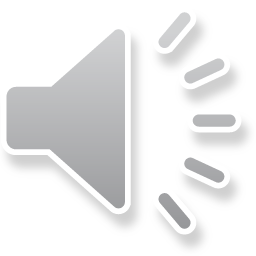 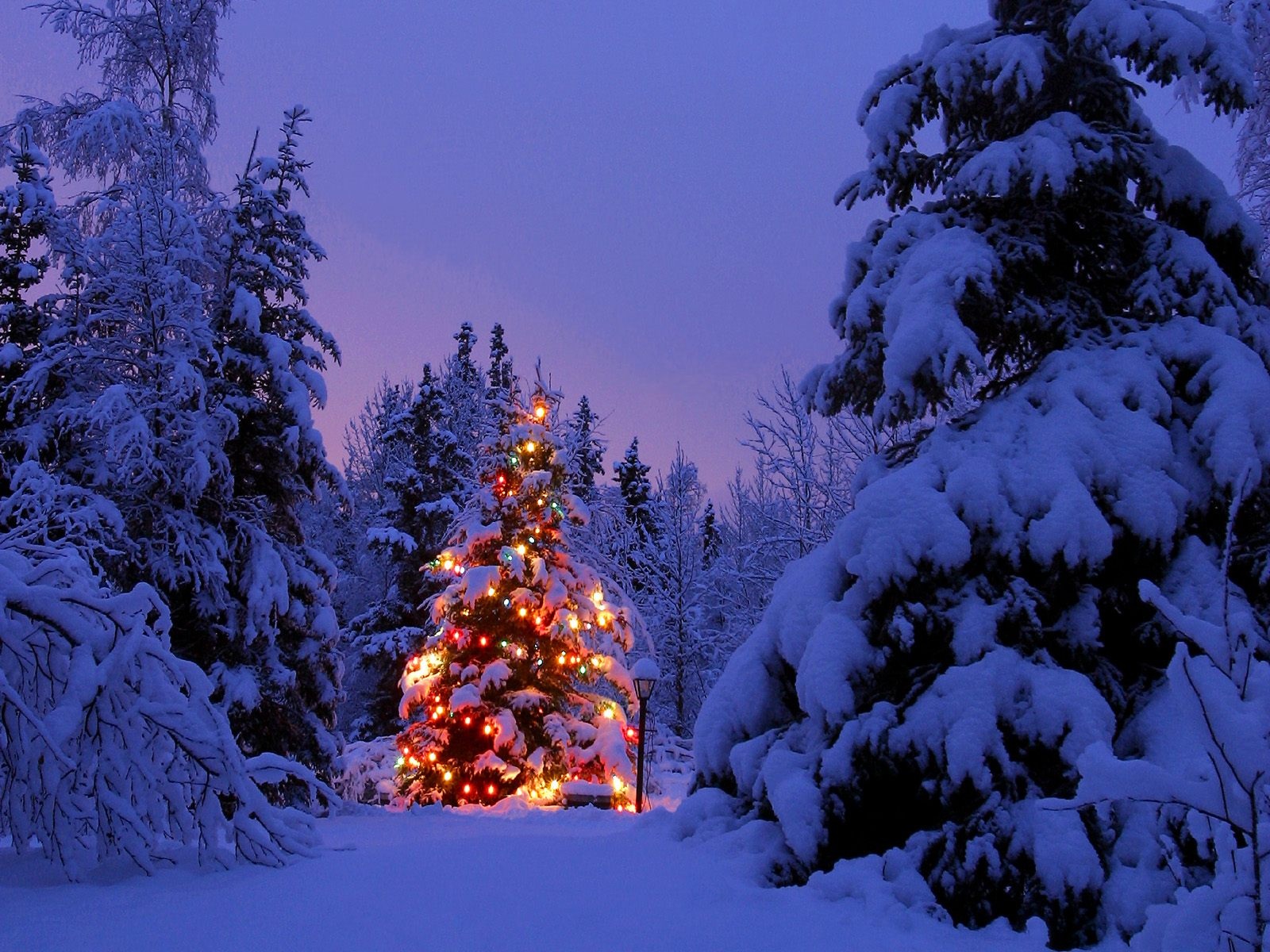 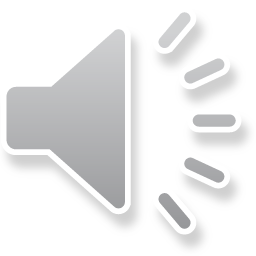 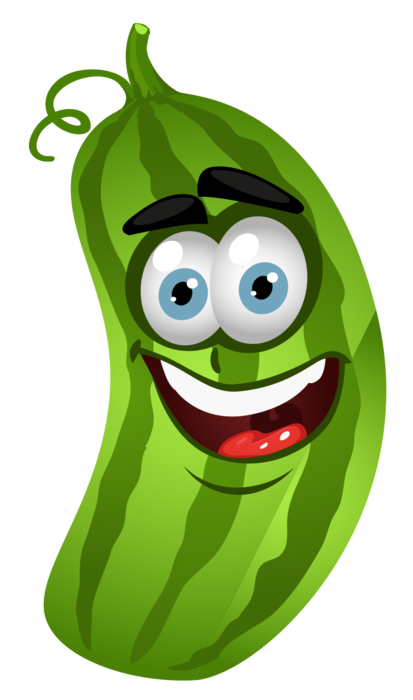 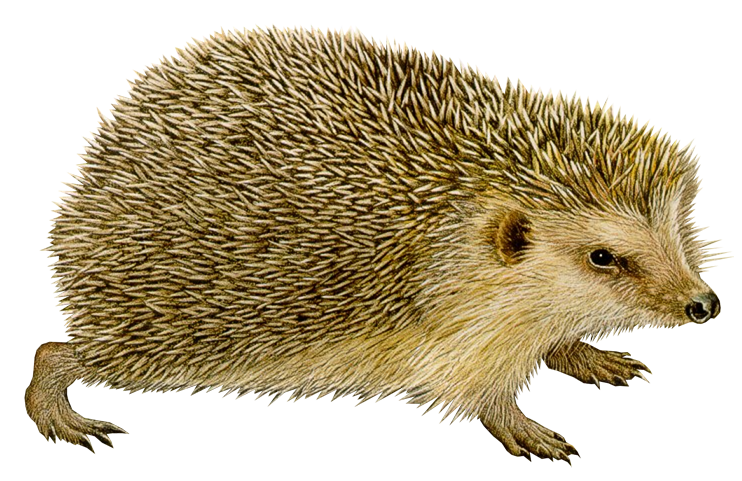 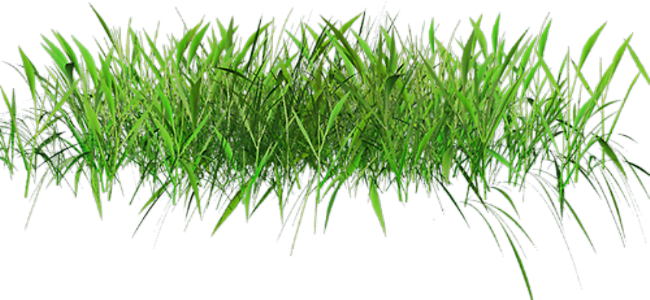 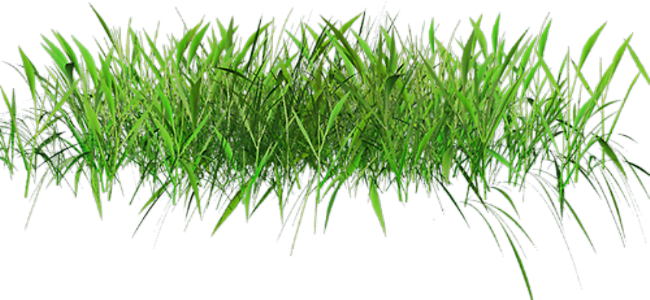 ж
1
Ё
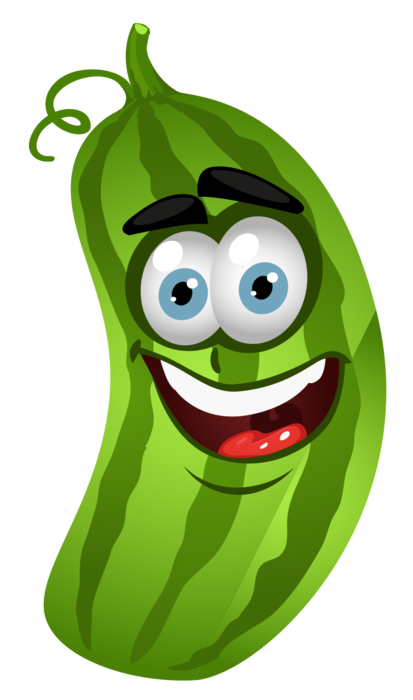 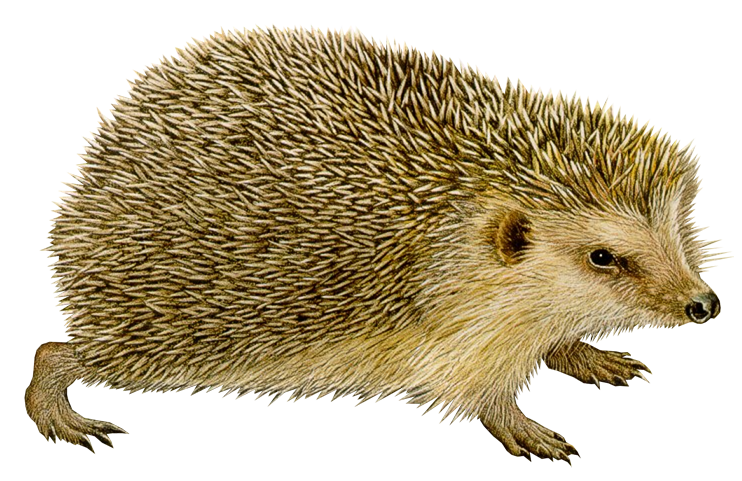 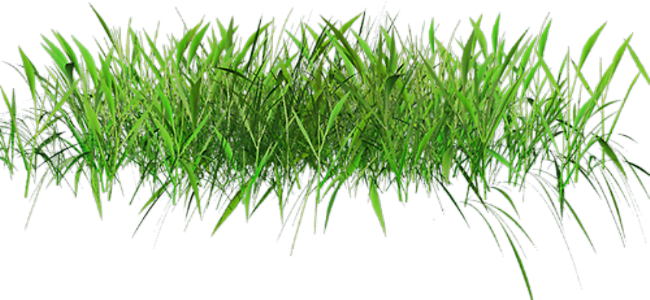 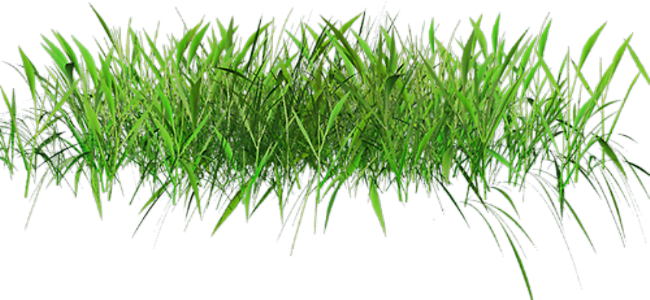 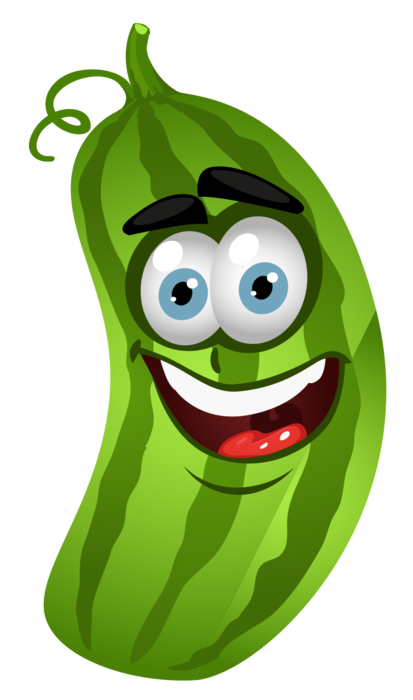 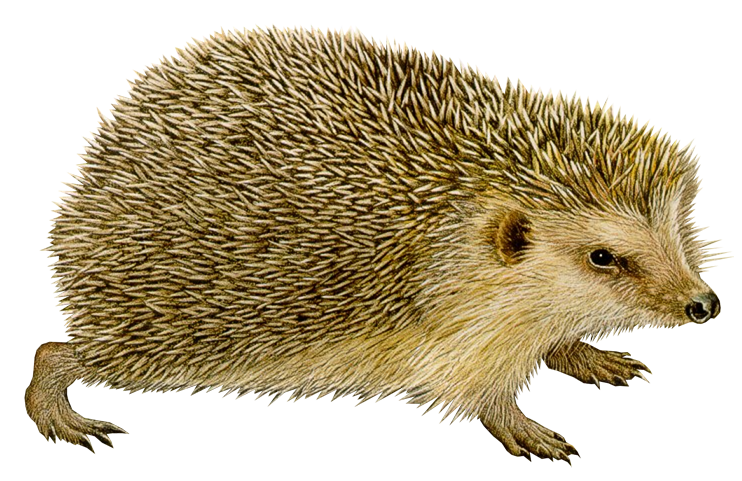 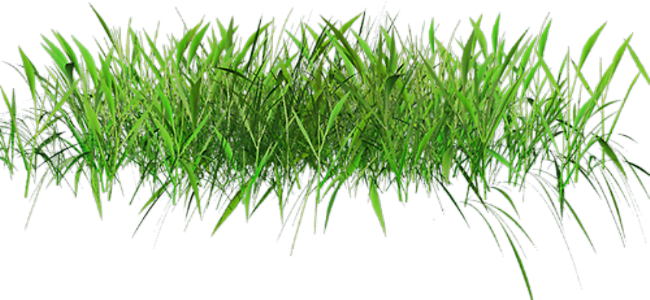 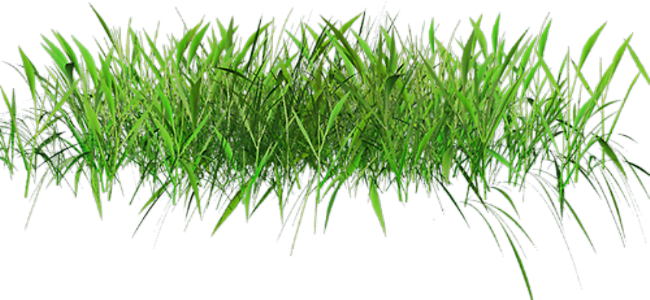 ж
и
к
Ё
2
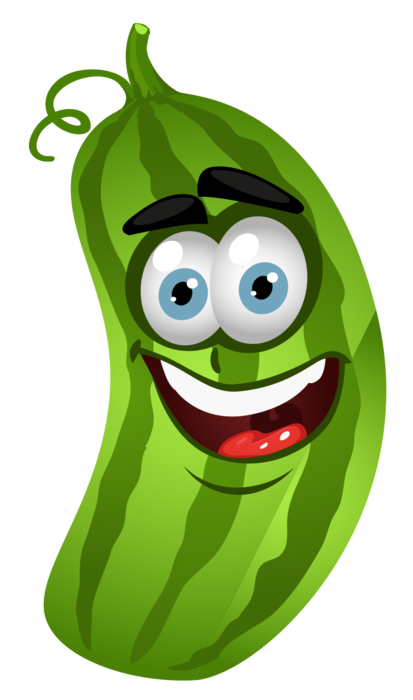 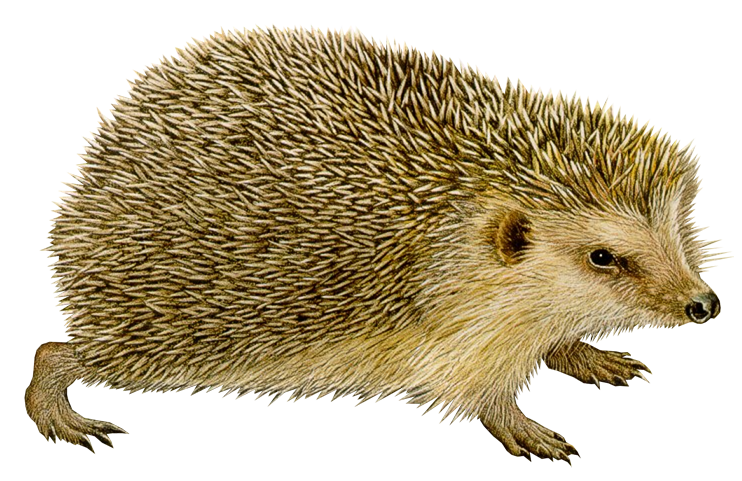 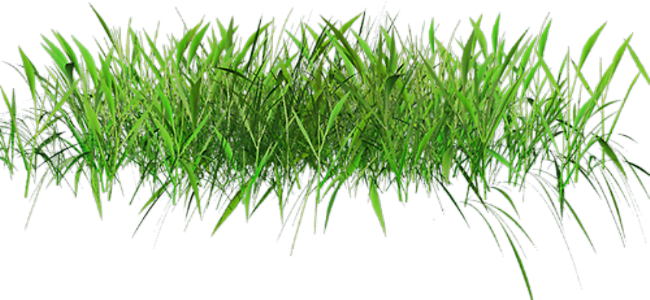 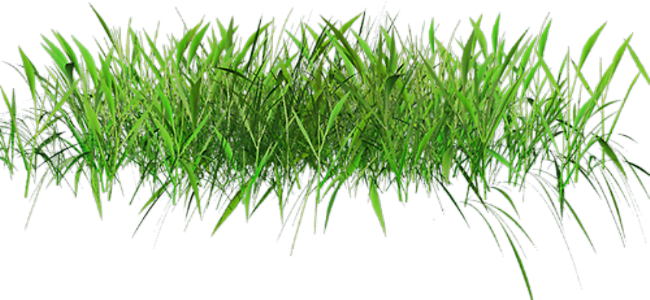 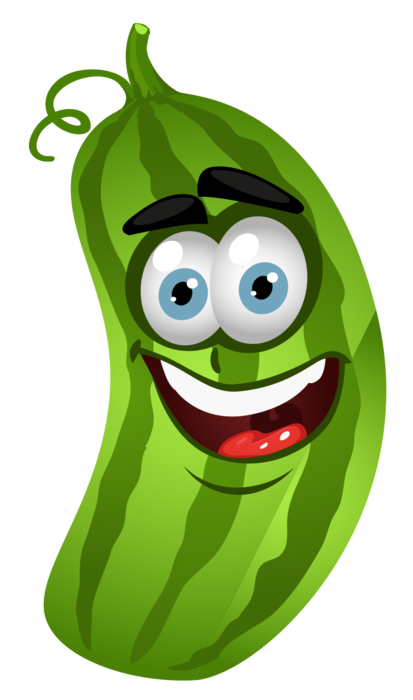 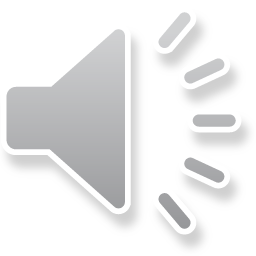 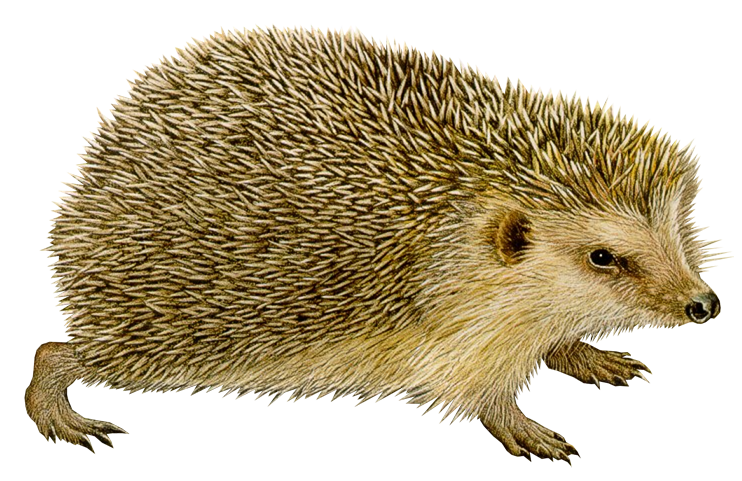 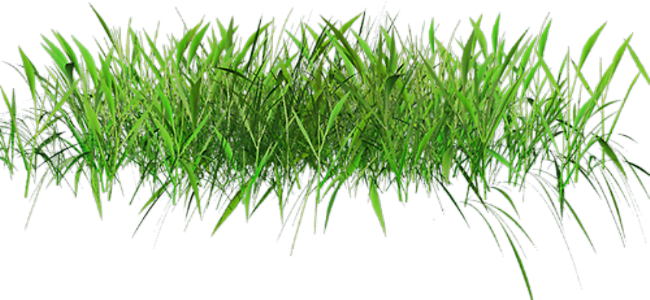 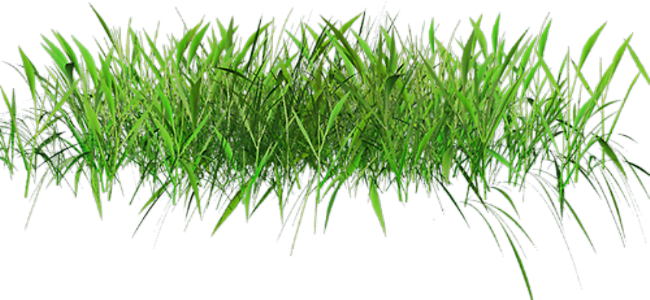 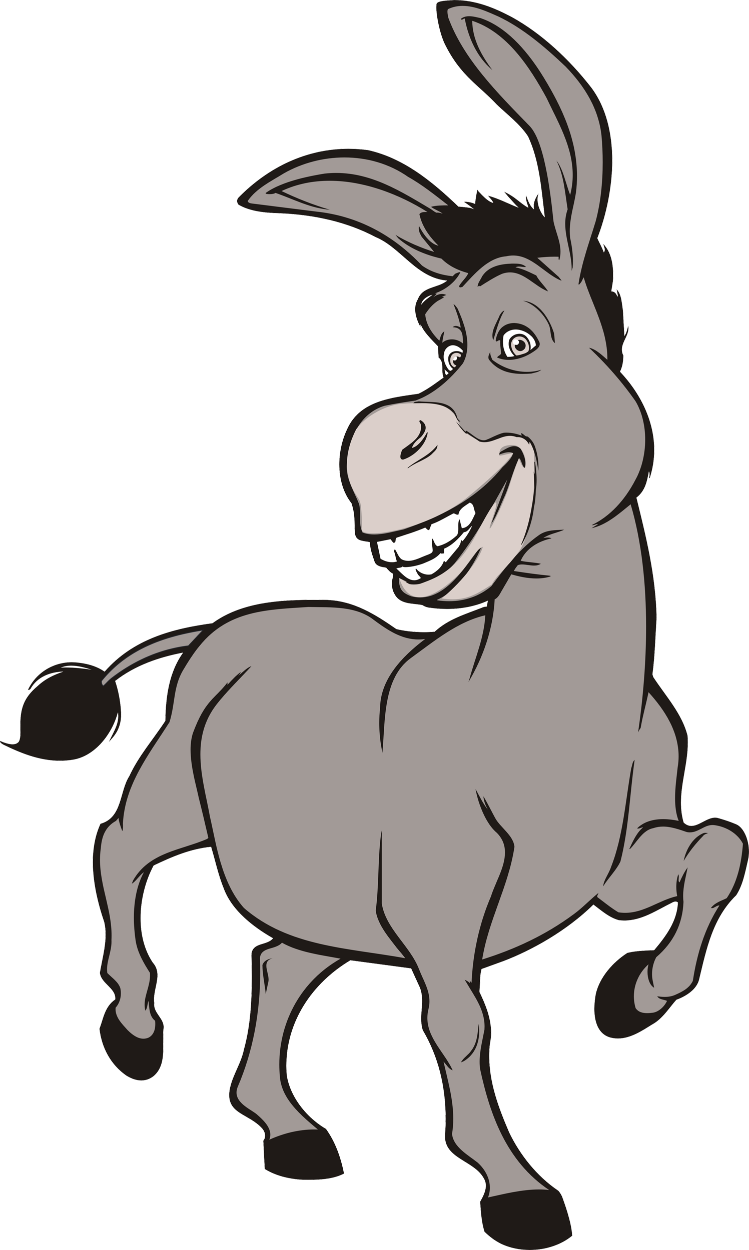 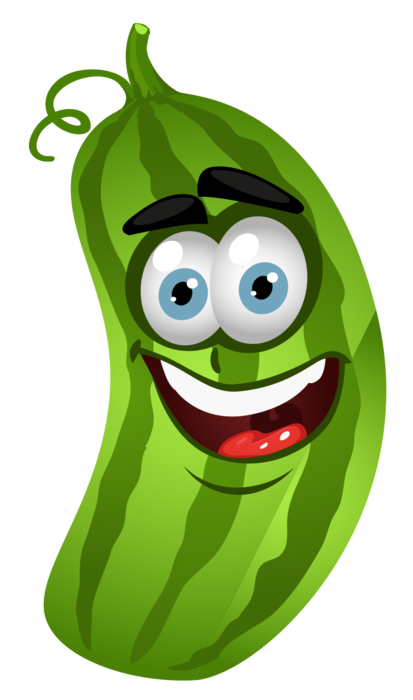 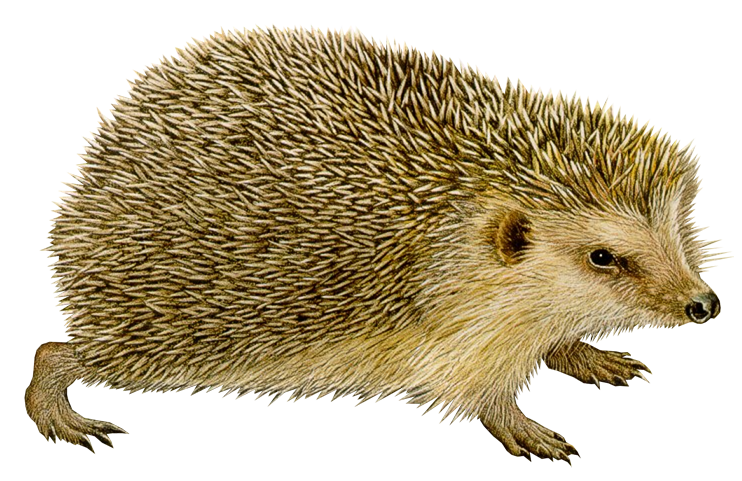 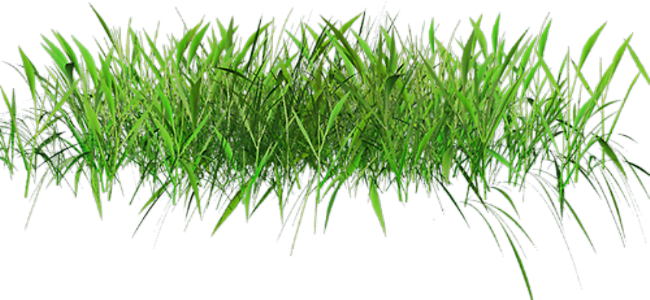 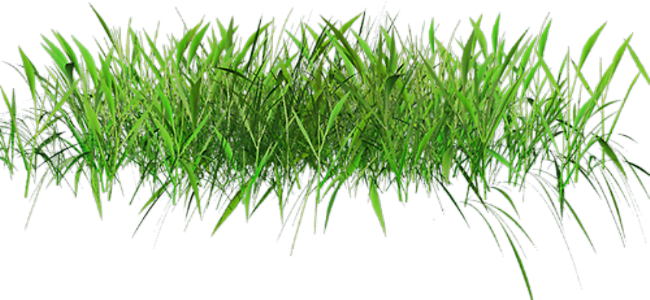 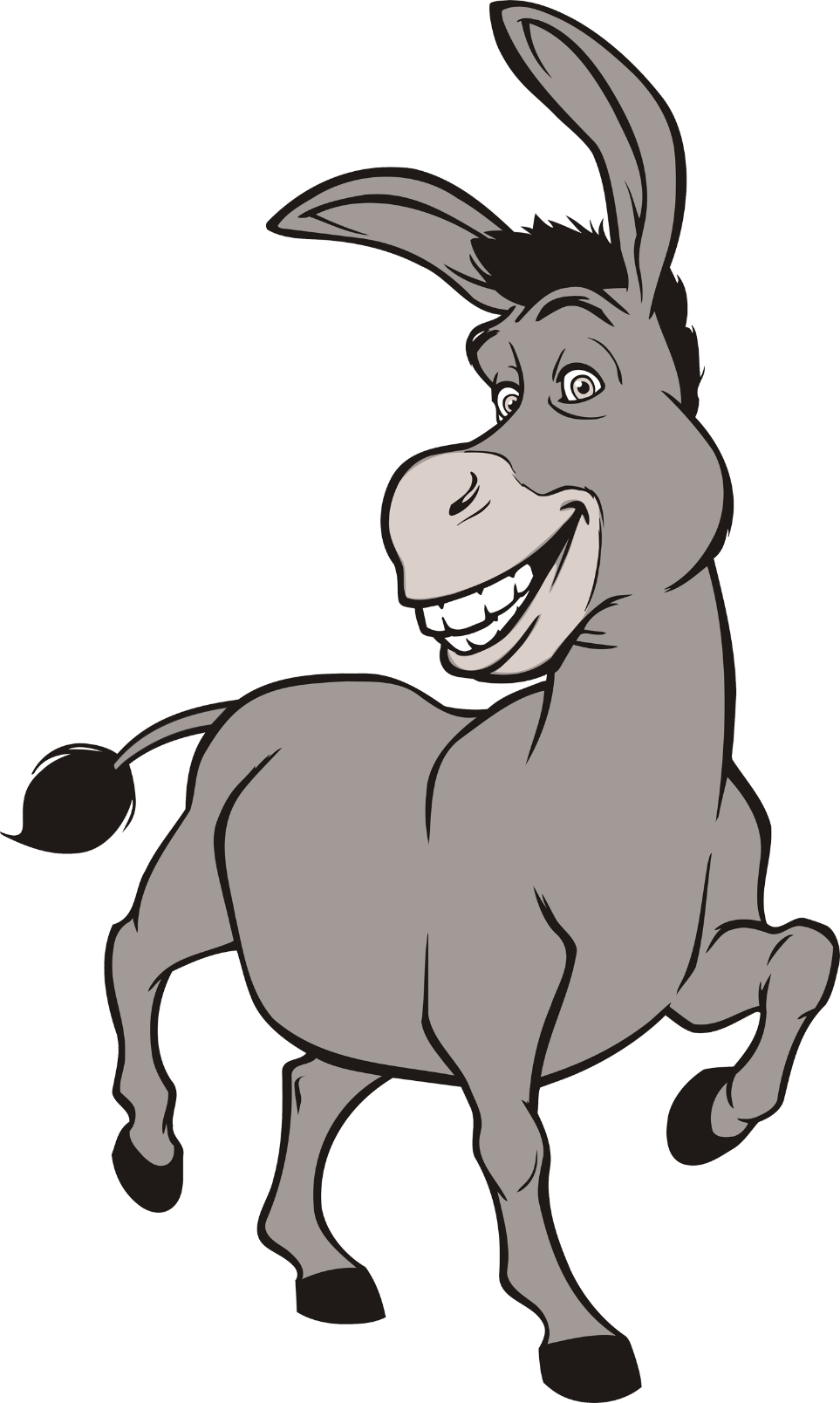 Согласование речи и движения
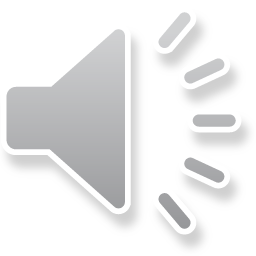 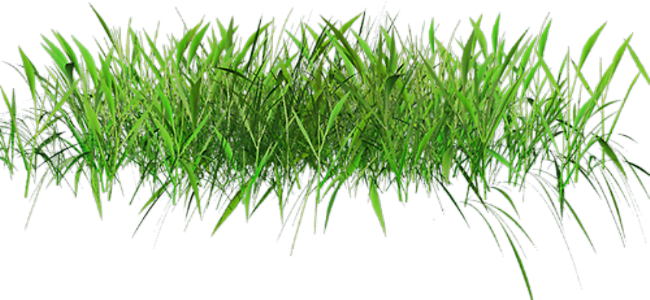 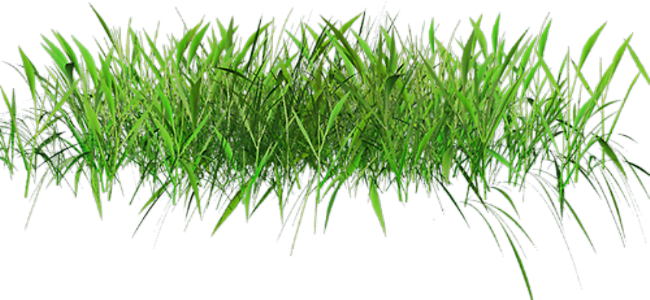 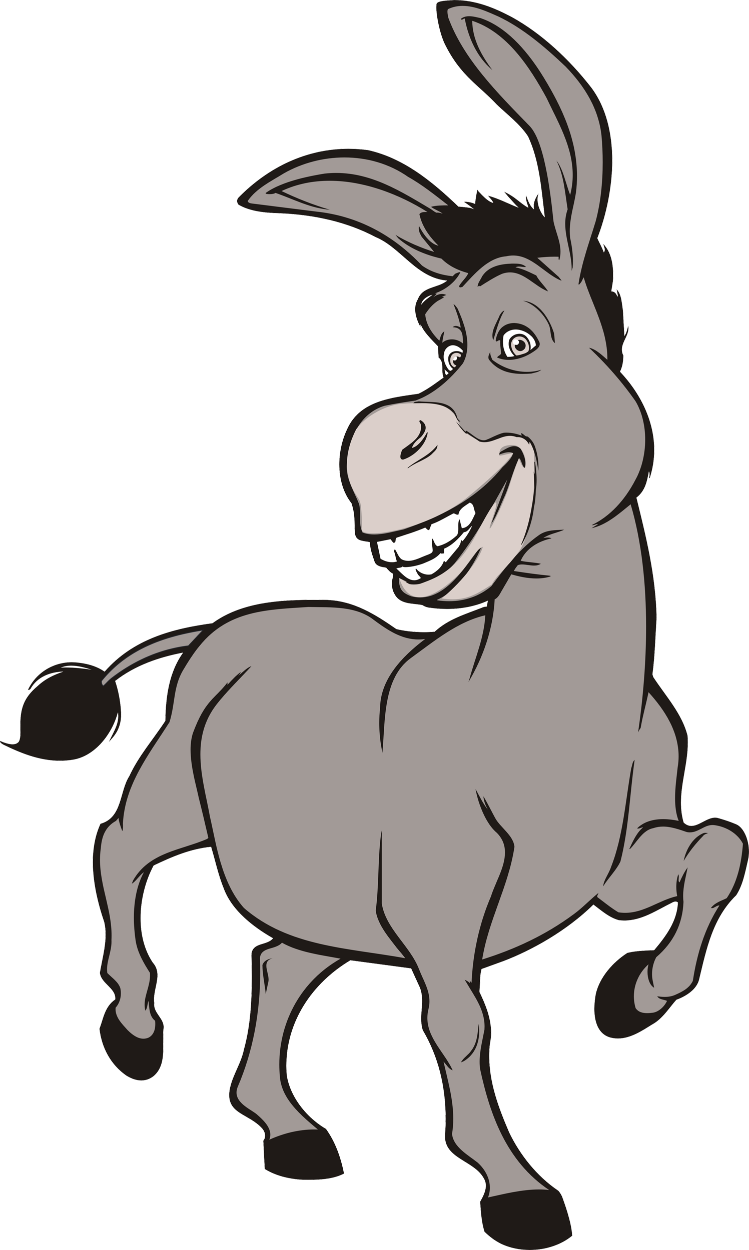 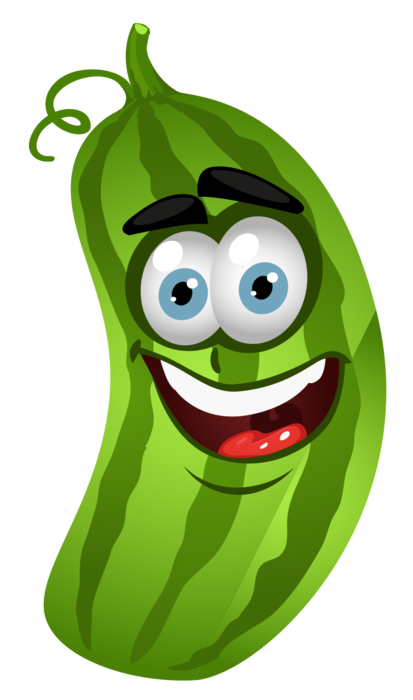 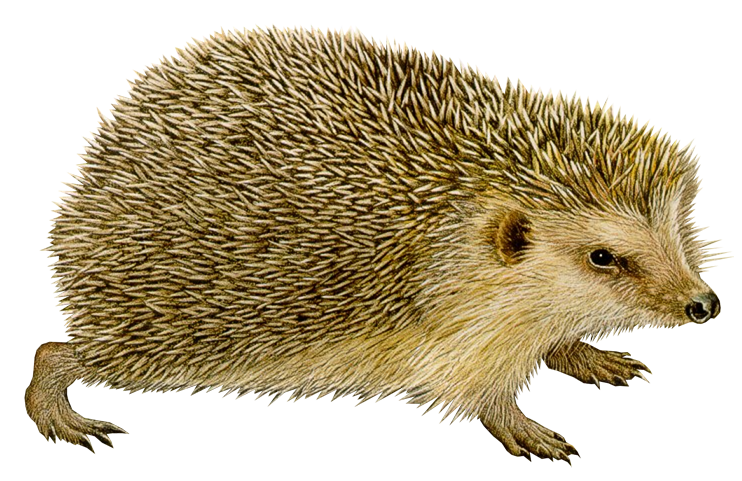 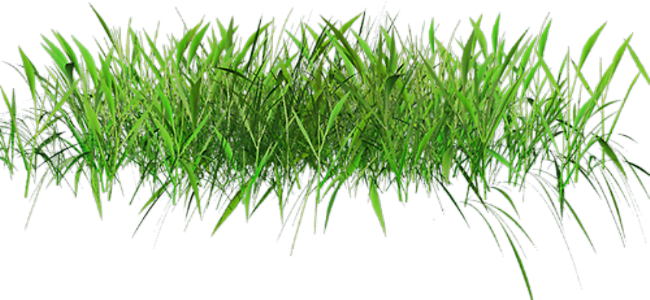 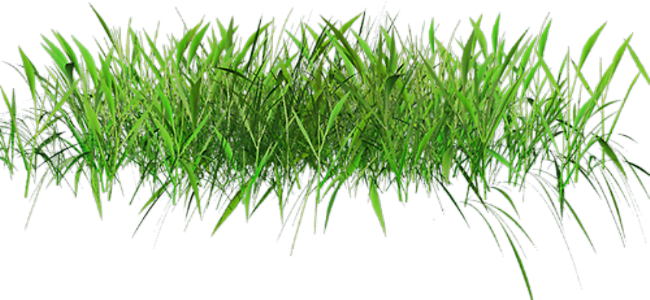 Хоровое чтение
Целый день работал ёжик,Подметал листву с дорожек.
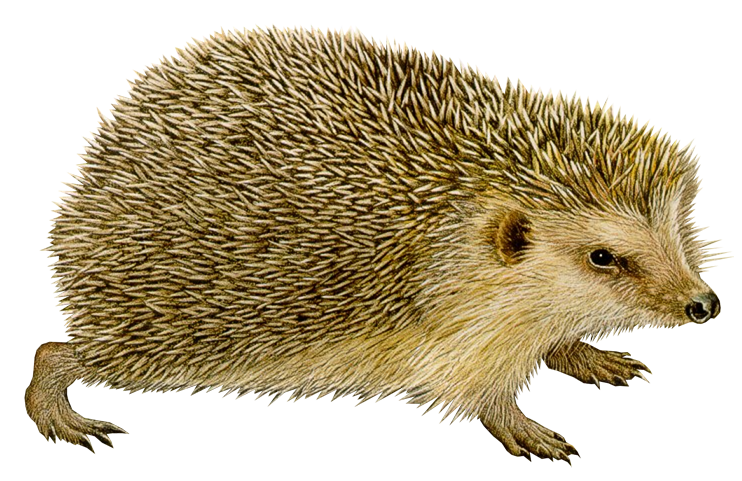 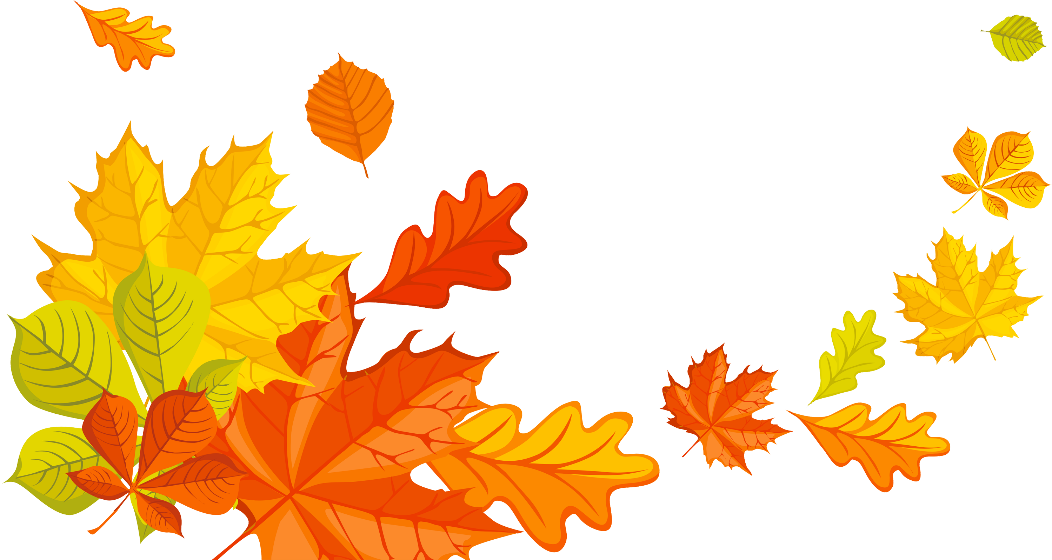 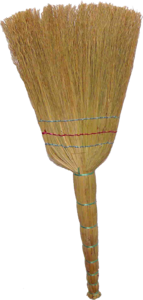 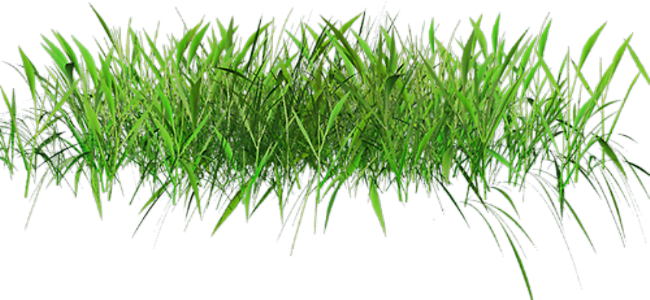 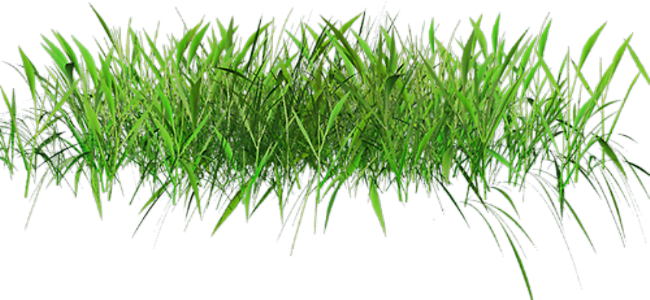 Только подметет все кочки -
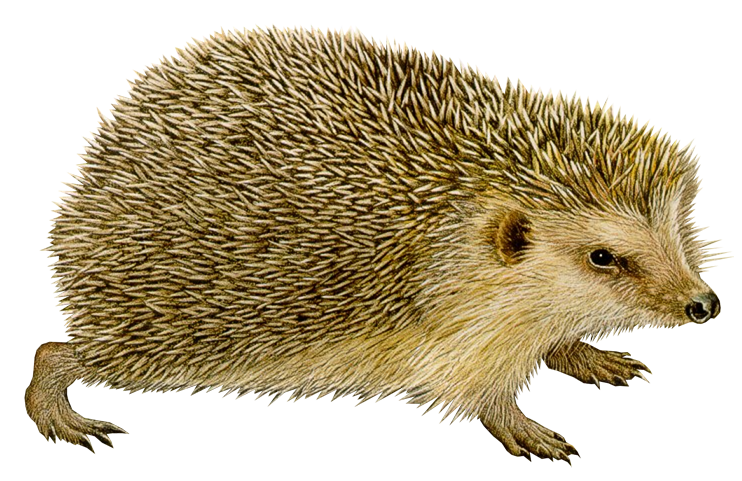 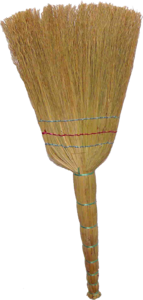 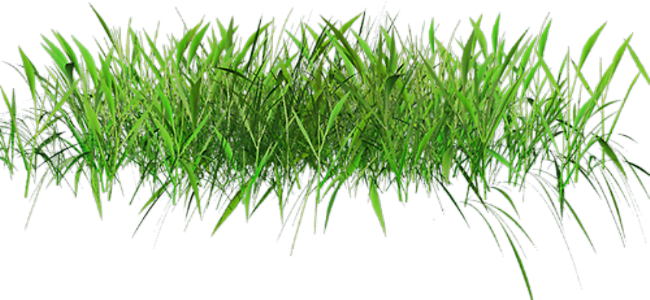 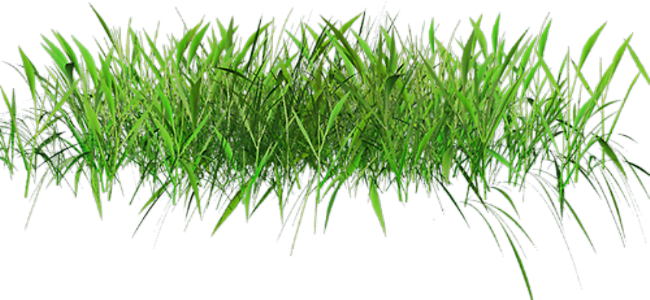 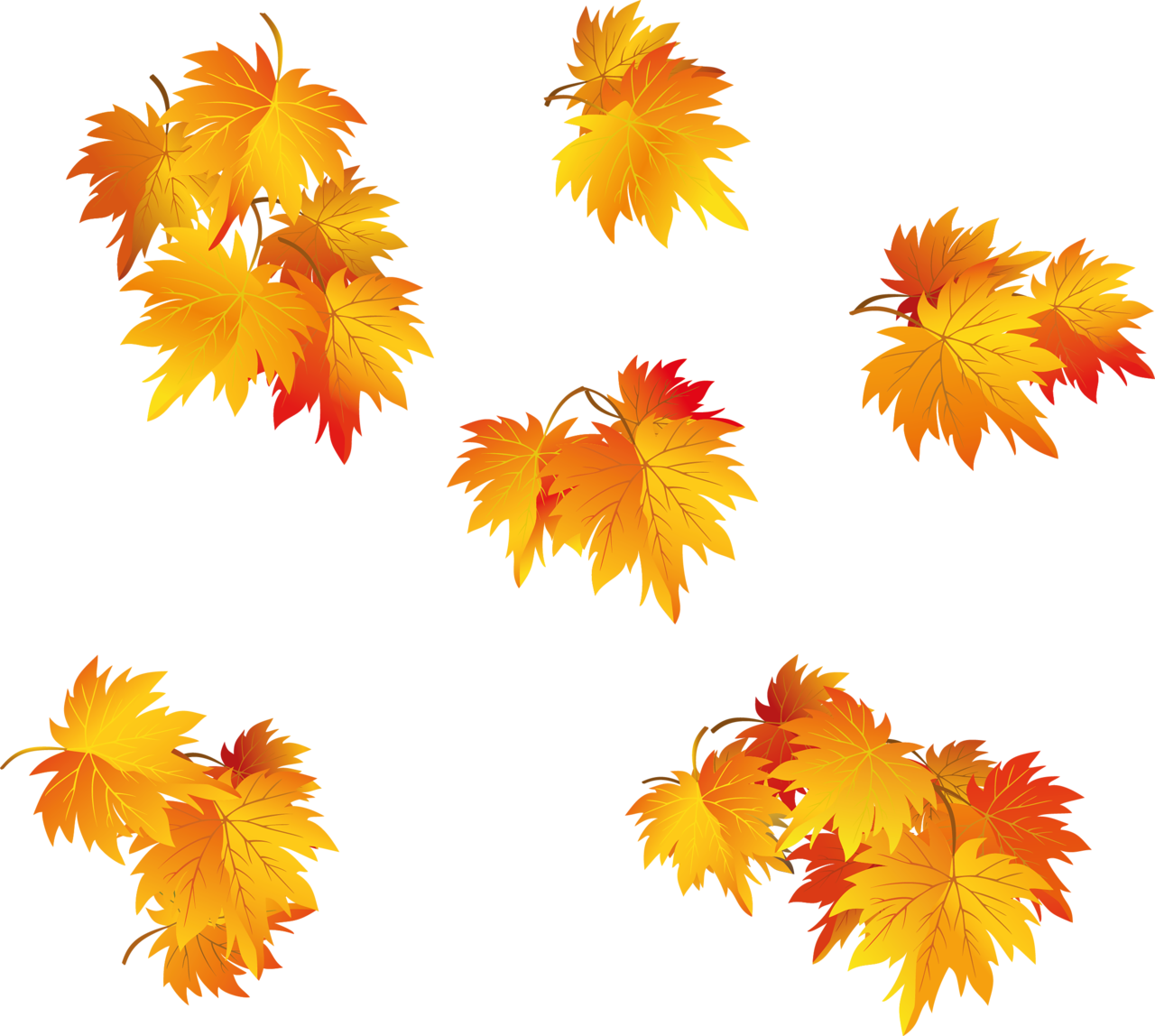 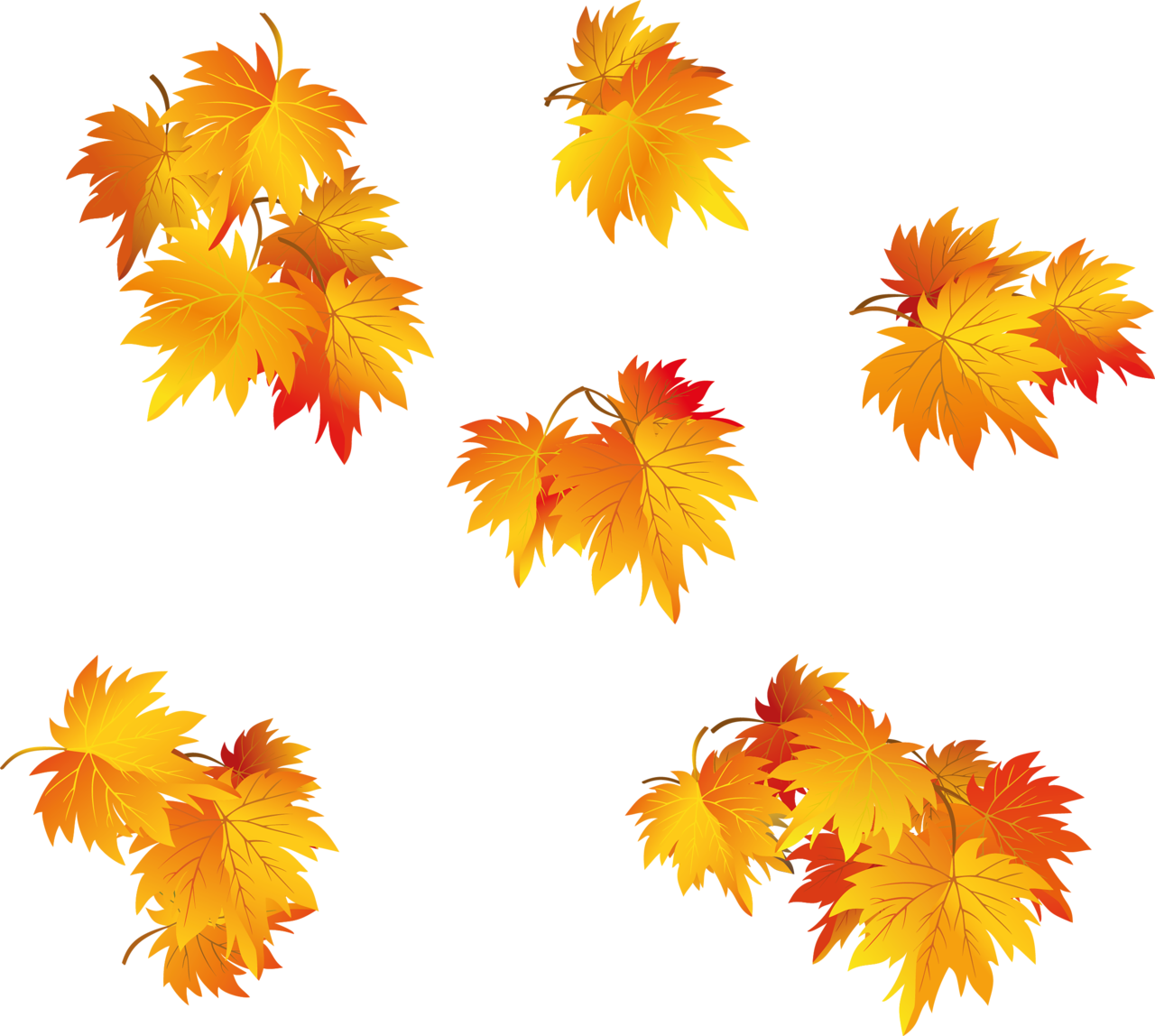 Снова падают листочки.
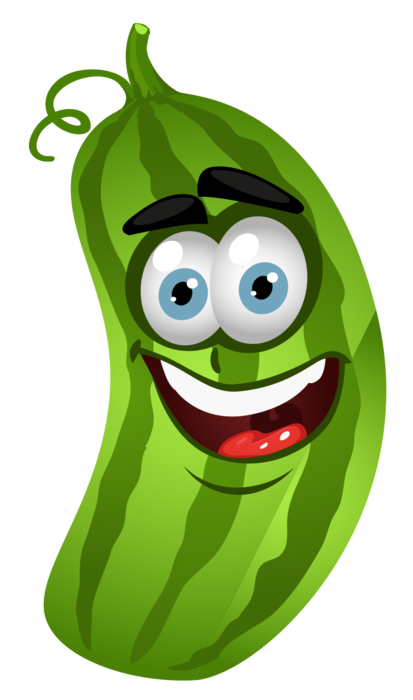 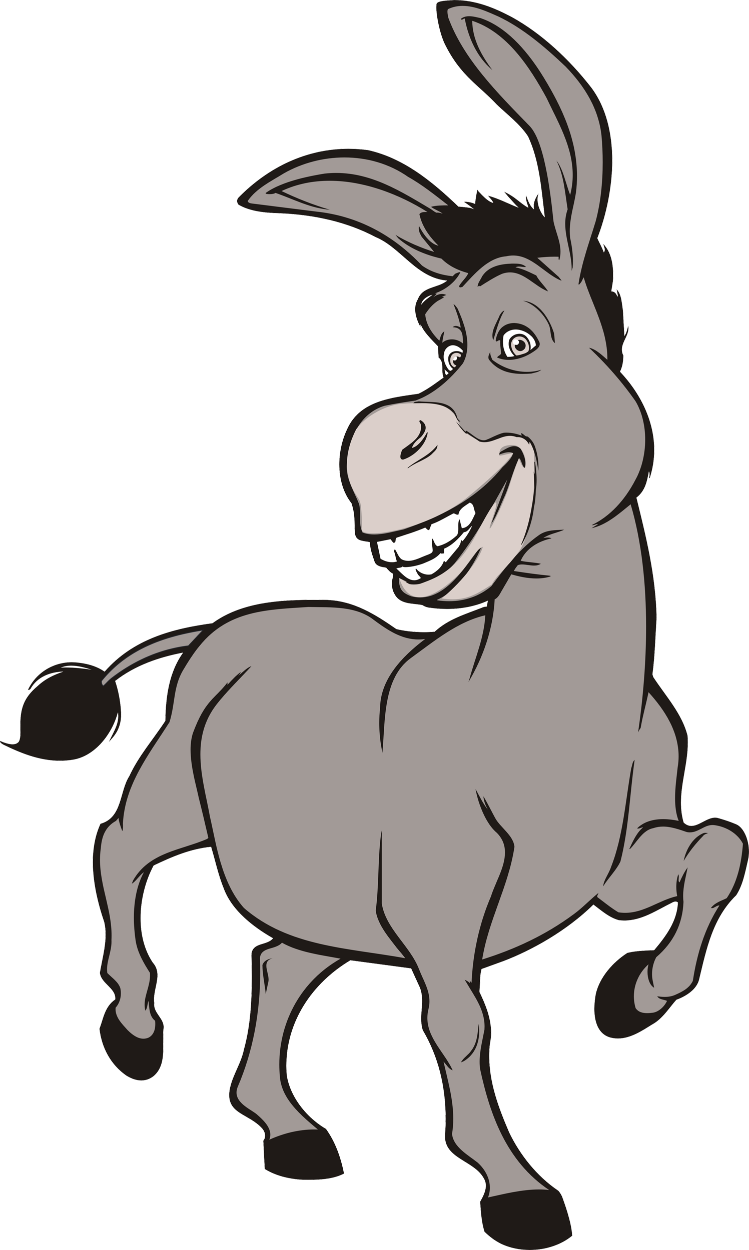 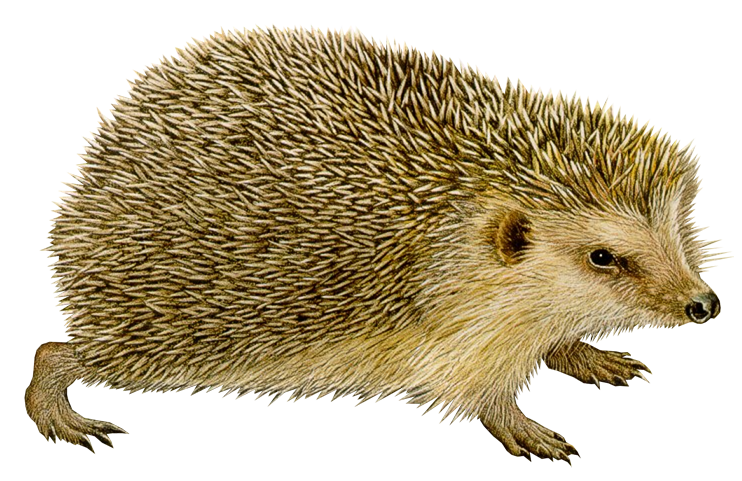 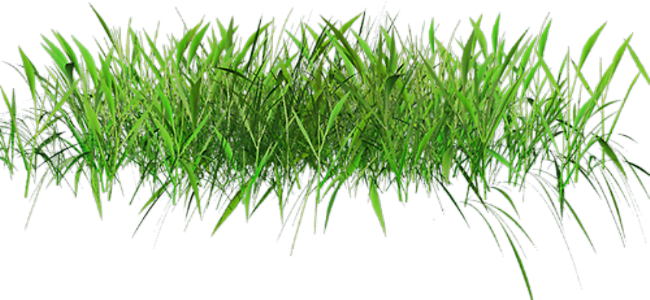 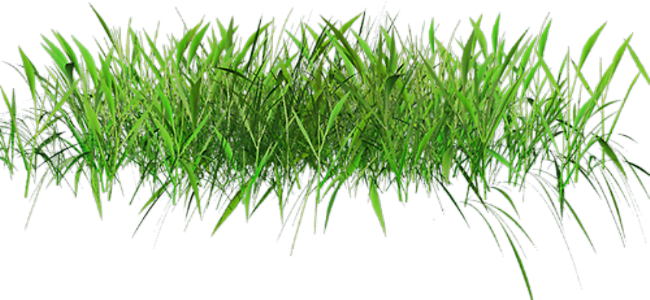 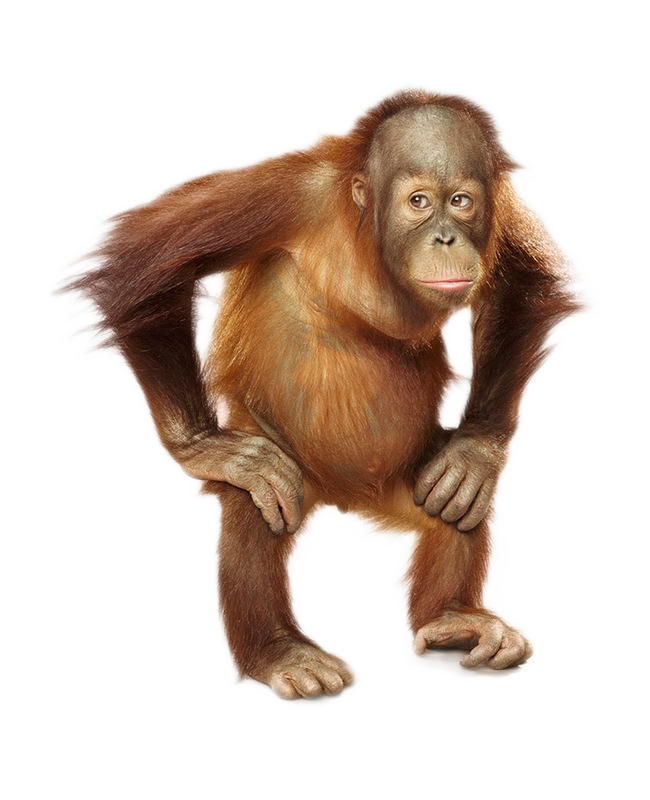 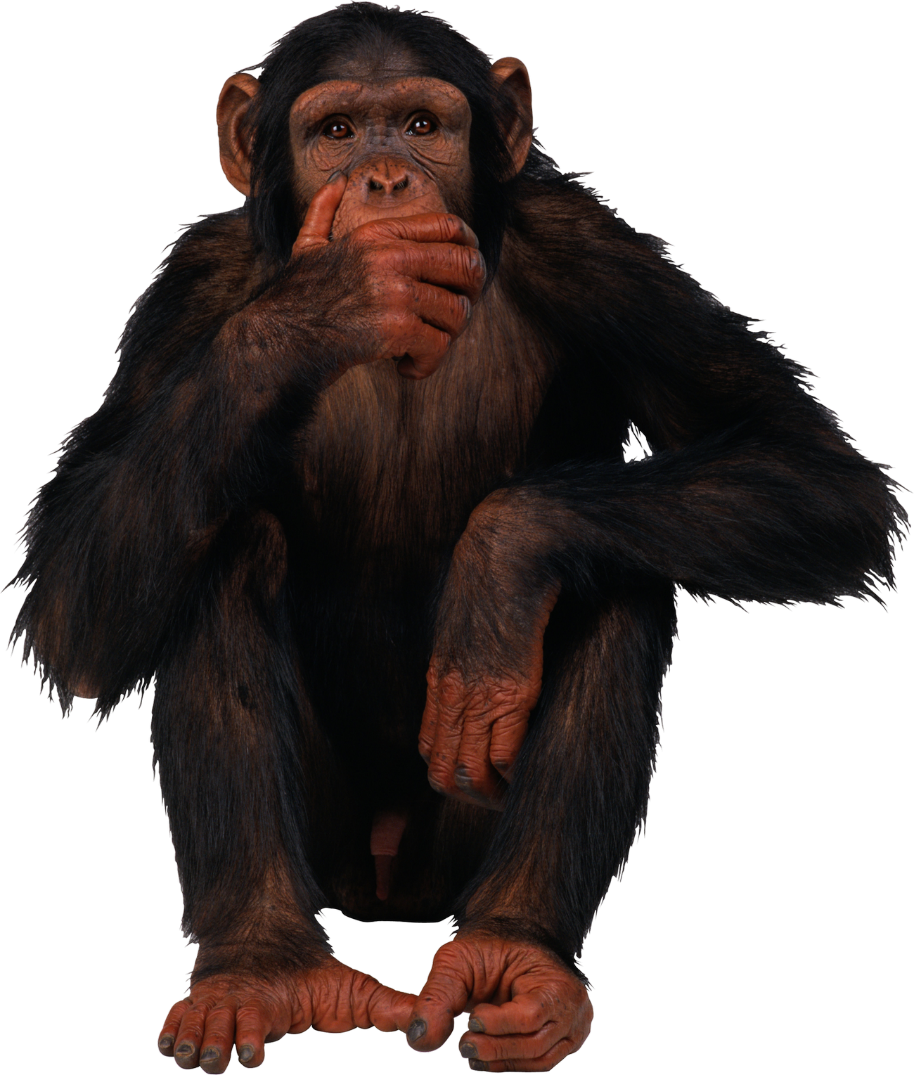 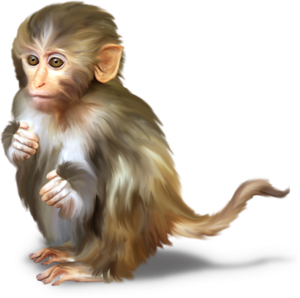 Согласование речи и движения
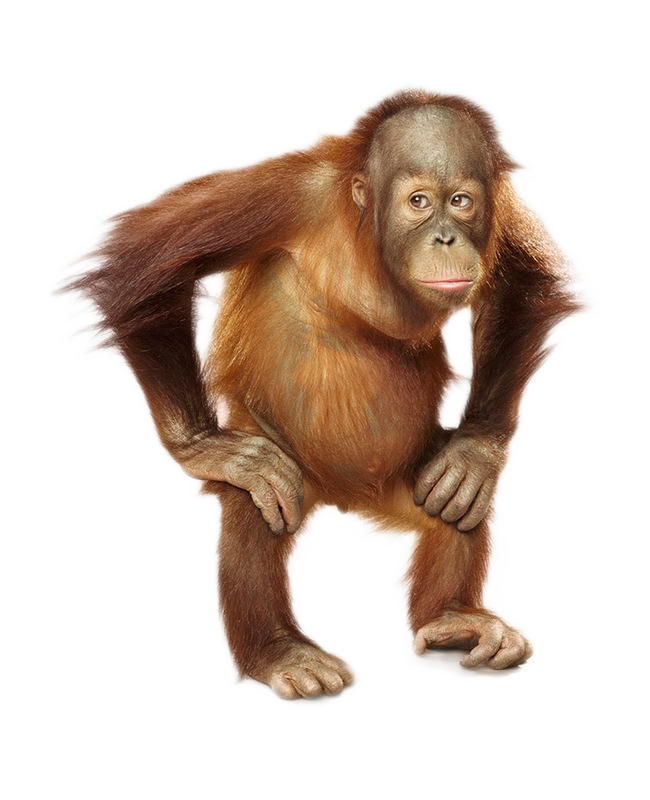 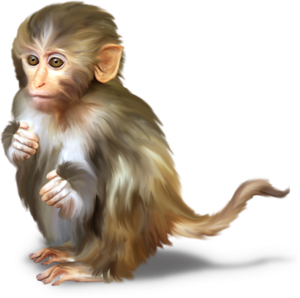 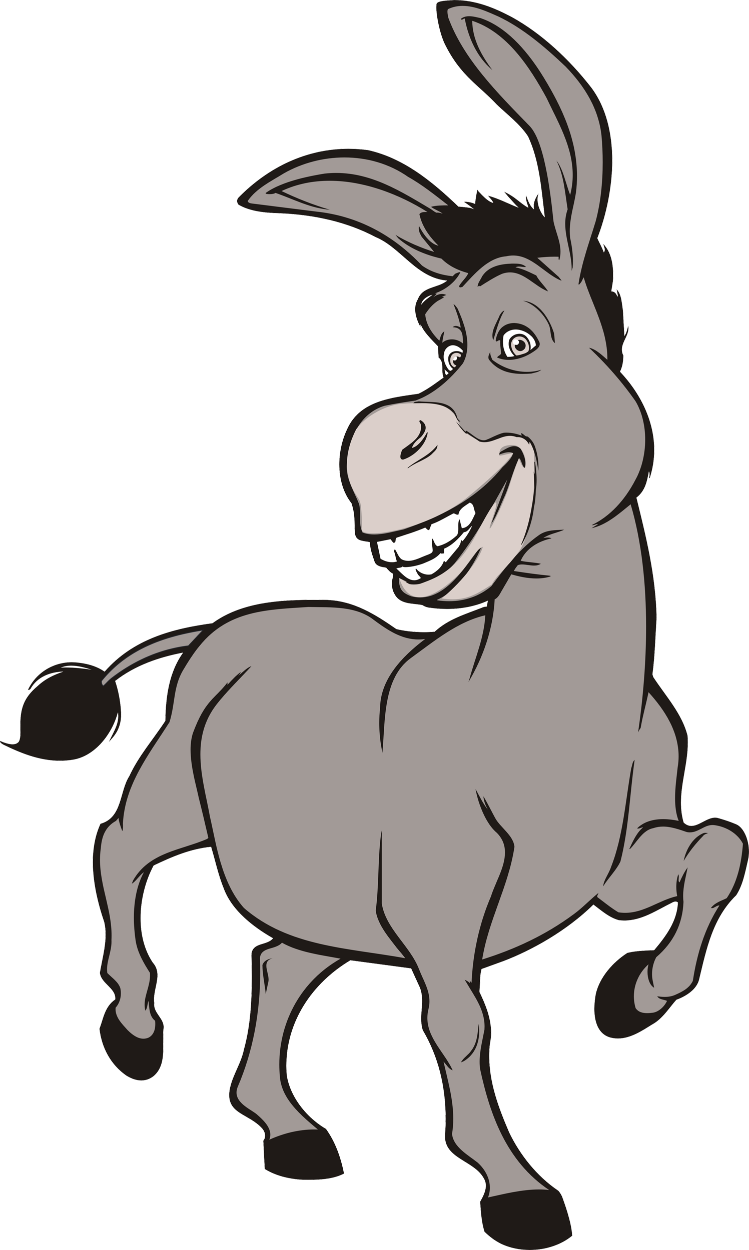 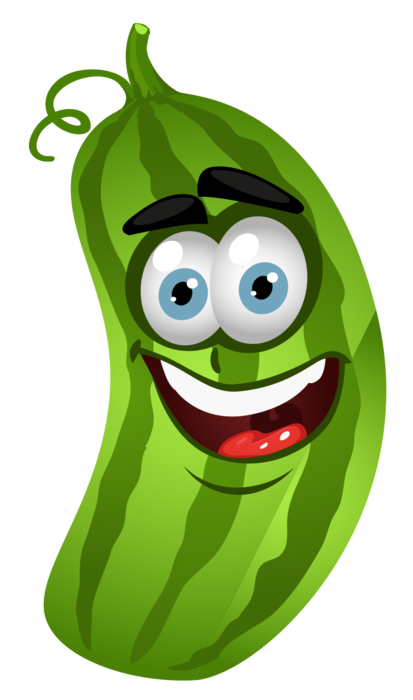 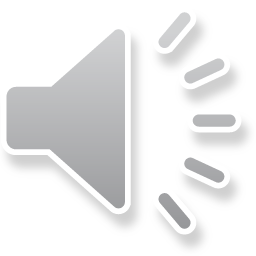 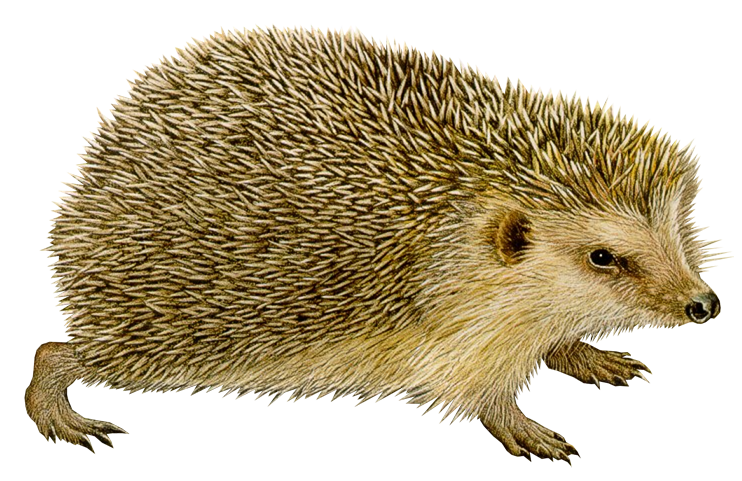 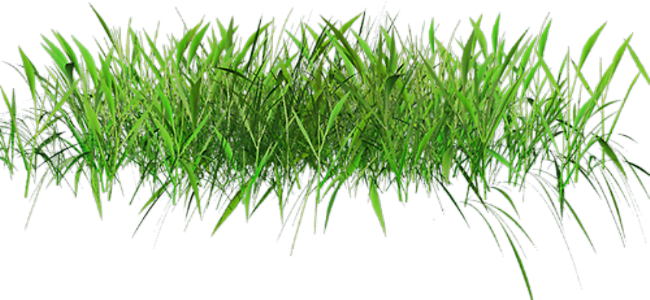 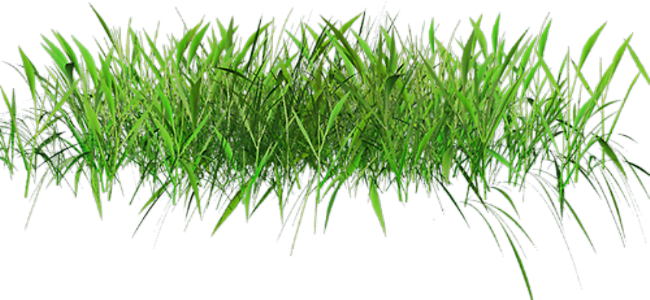 Домашнее заданиеПрочтите вместе с родителями рассказ «Ёжик». Запомни и перескажи текст. Нарисуй иллюстрацию.Взял Лёня корзинку и пошёл собирать яблоки. Насобирал почти полную корзину. Потянулся за следующим яблоком. Мимо пробегал ёжик. Увидел ёжик корзинку с яблоками. Наколол все яблоки на иголки и убежал. Лёня оглянулся, а яблок в корзинке как и не было.
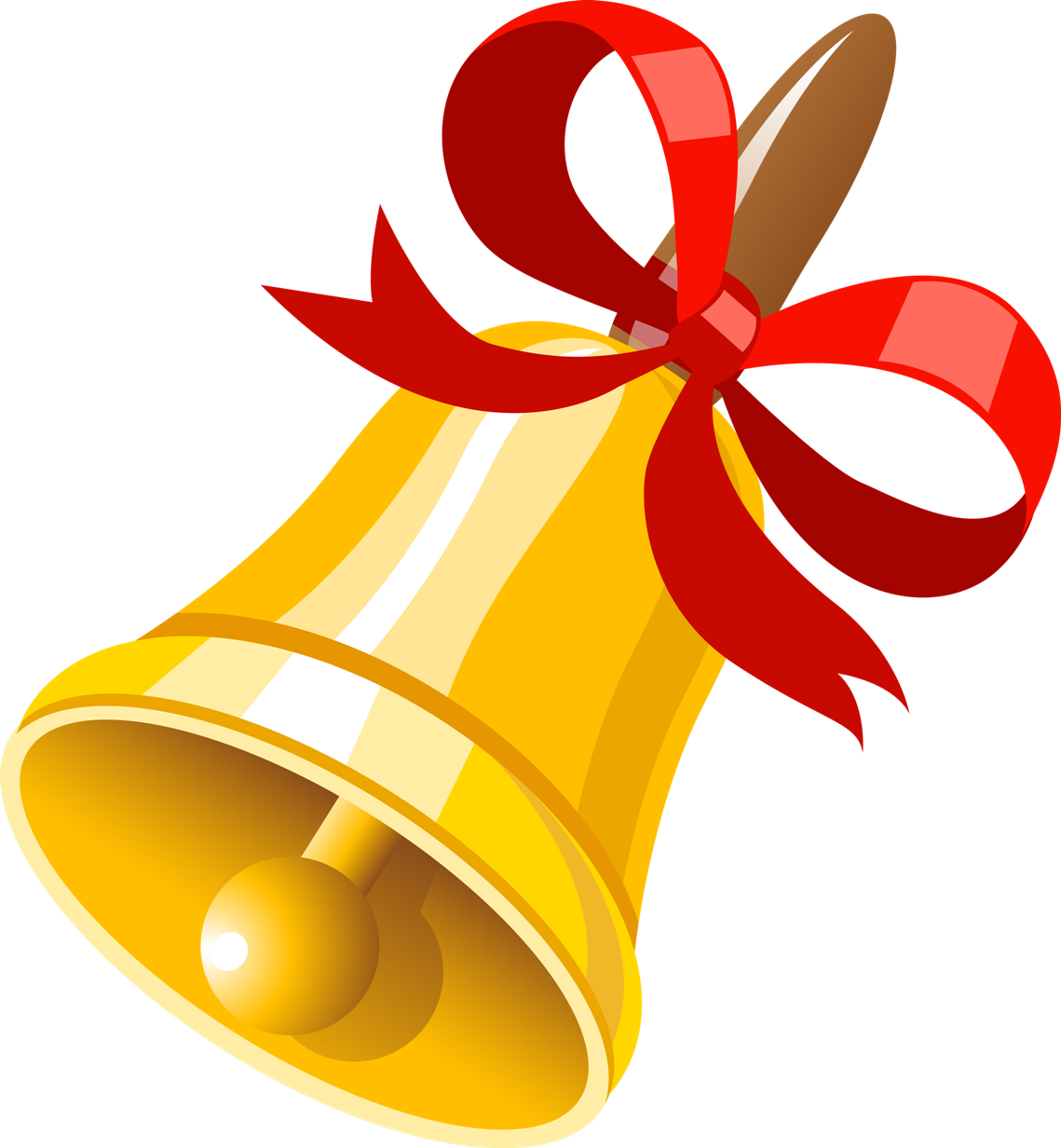